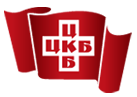 Как получать современные знания в медицине
Каледа В.И.
отделение кардиохирургии 
ЦКБ УДП РФ
Краткое содержание лекции
Что читать
Как читать
Как искать что читать
Как достать что читать
Что кроме «читать»
Что не читать
Откуда мы берем знания
Формальное обучение в институте
Конференции
Семинары
Курсы
Мастер-классы
Круглые столы
Лекции
Книги
Гайдлайны
Статьи в журналах
Интернет
Как быстро знания появляются на бумаге
Статьи
Руководства и прочие монографии
Оригинальные исследования
Обзоры
Учебники
Гайдлайны
Гиппократ
Гарвей
Гален
Время
Что читать?
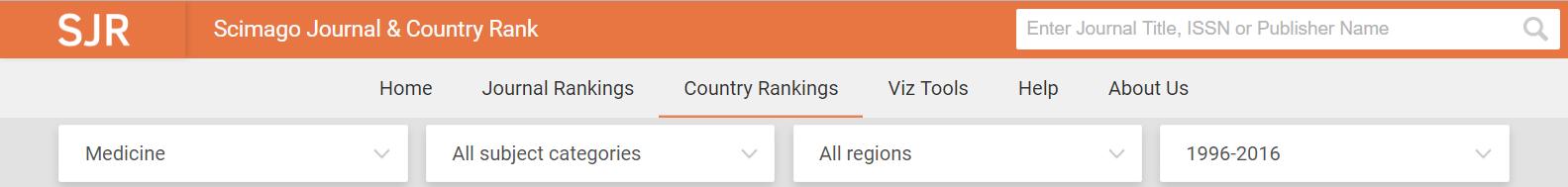 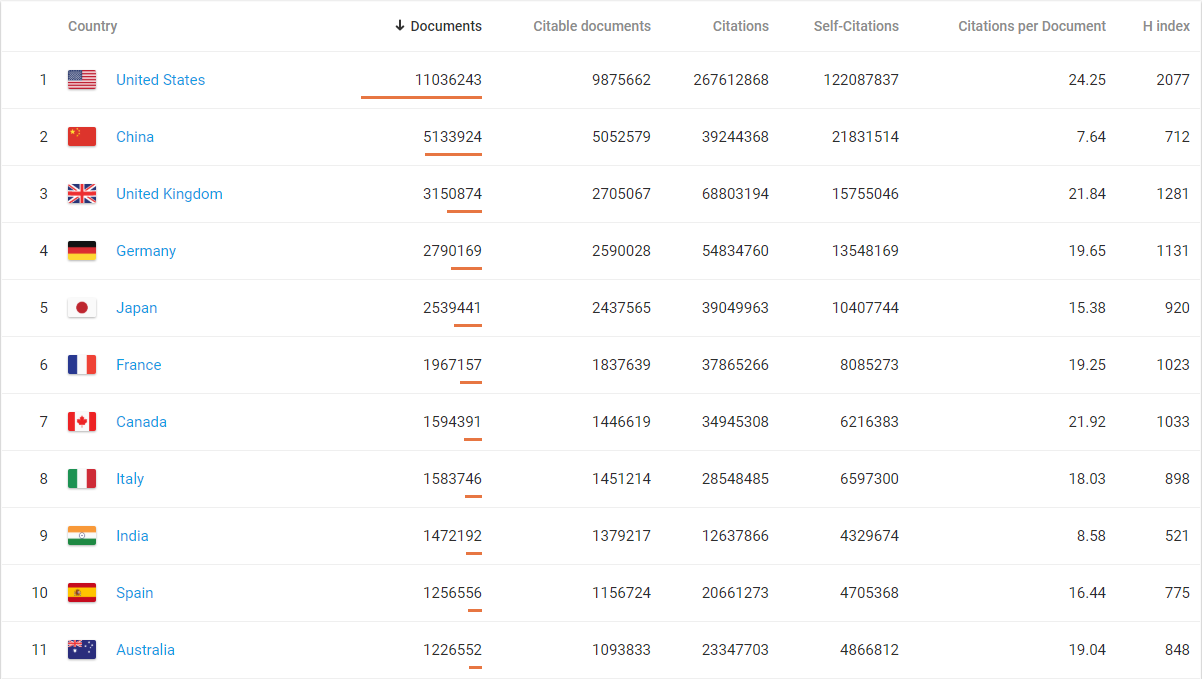 https://www.scimagojr.com/countryrank.php
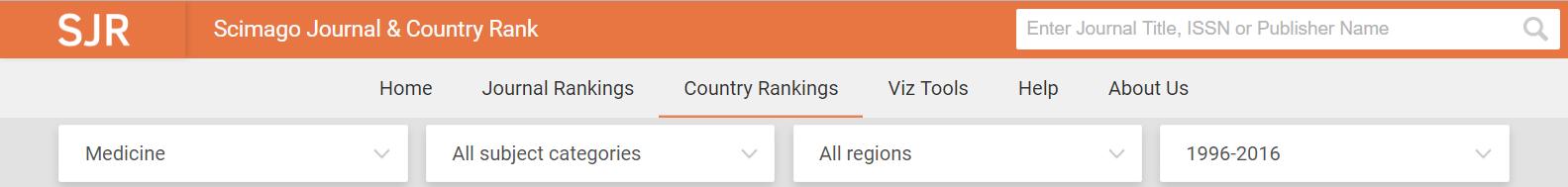 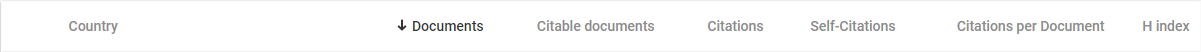 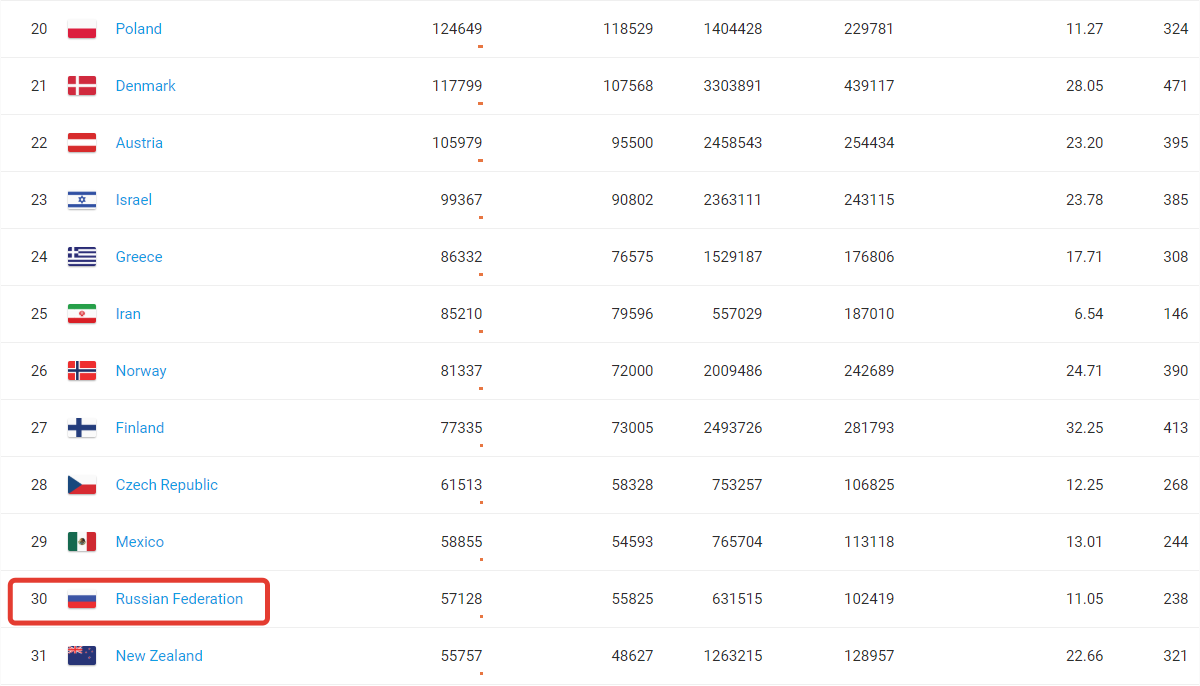 https://www.scimagojr.com/countryrank.php
Read English!
Чтение
общее
предметное
Общее чтение
Монографии
Обзоры/ Гайдлайны
Периодика - Alerts/ eTOCs (electronic Table of Contents)
Предметное чтение
Поиск ответа на конкретный клинический вопрос
Требует навыков быстрого поиска необходимой информации и её критической оценки
Предметное чтение
Специализированные базы обзоров (UpToDate, BMJ Clinical Practice и др.)
Расширенный поиск в MEDLINE через PubMed
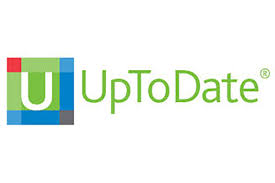 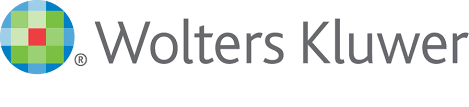 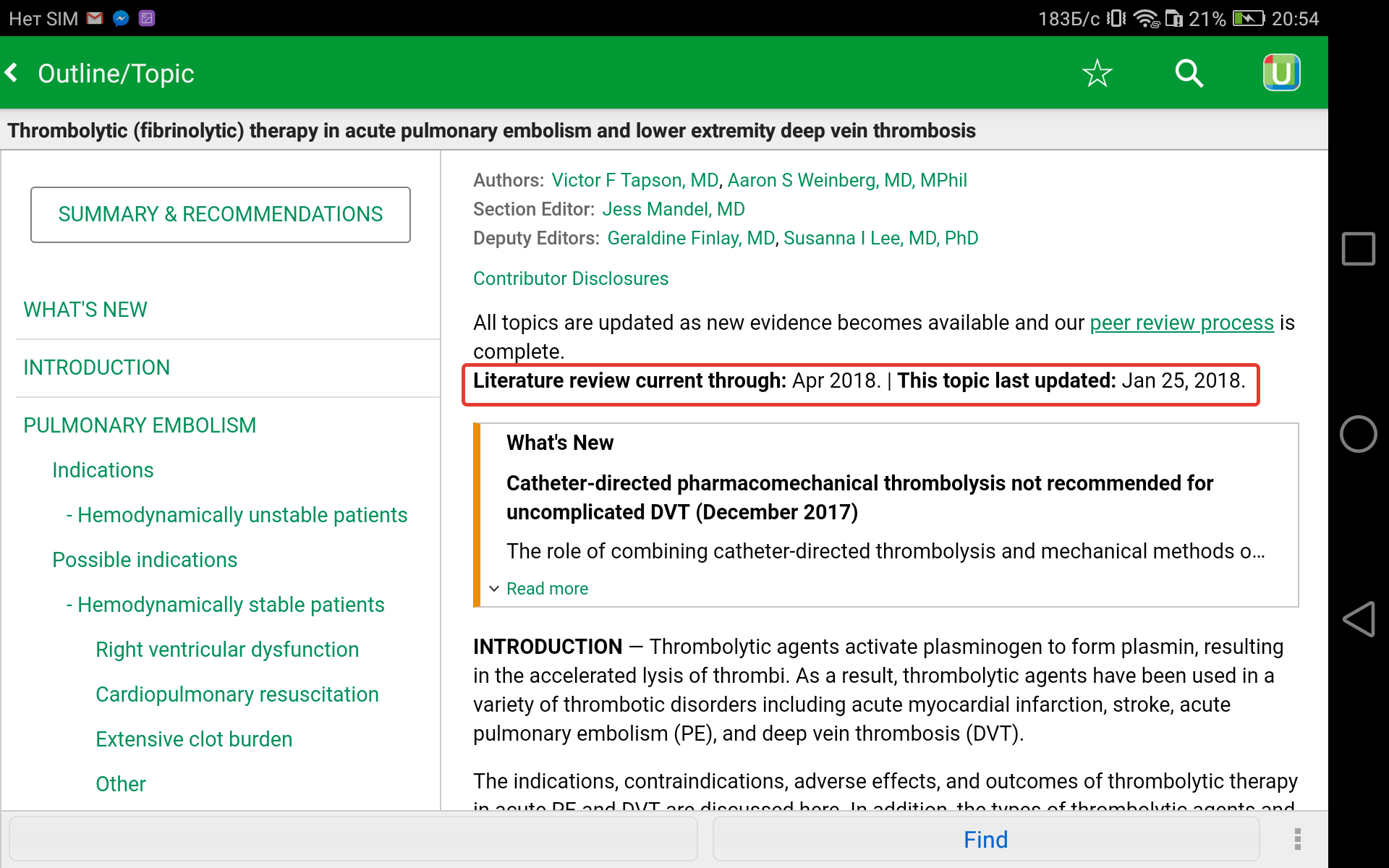 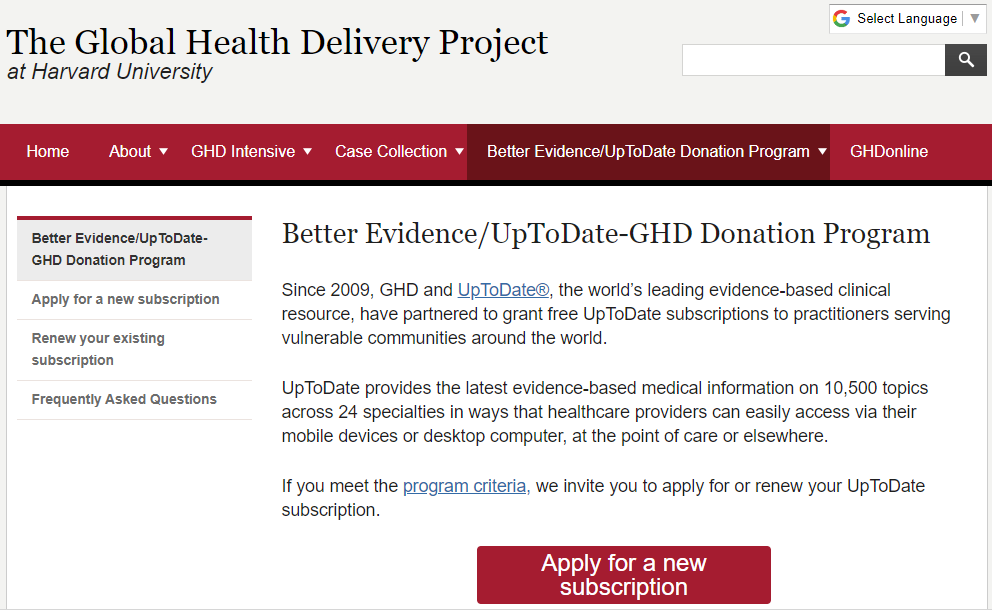 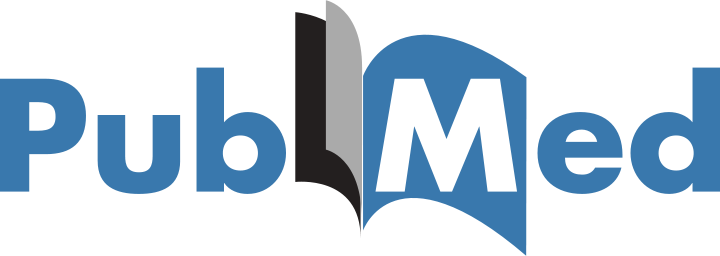 pubmed.gov http://www.ncbi.nlm.nih.gov/pubmed/
NCBI – National Center for Biotechnology Information (US)
NLM – National Library of Medicine (US)
NIH – National Institutes of Health (US)
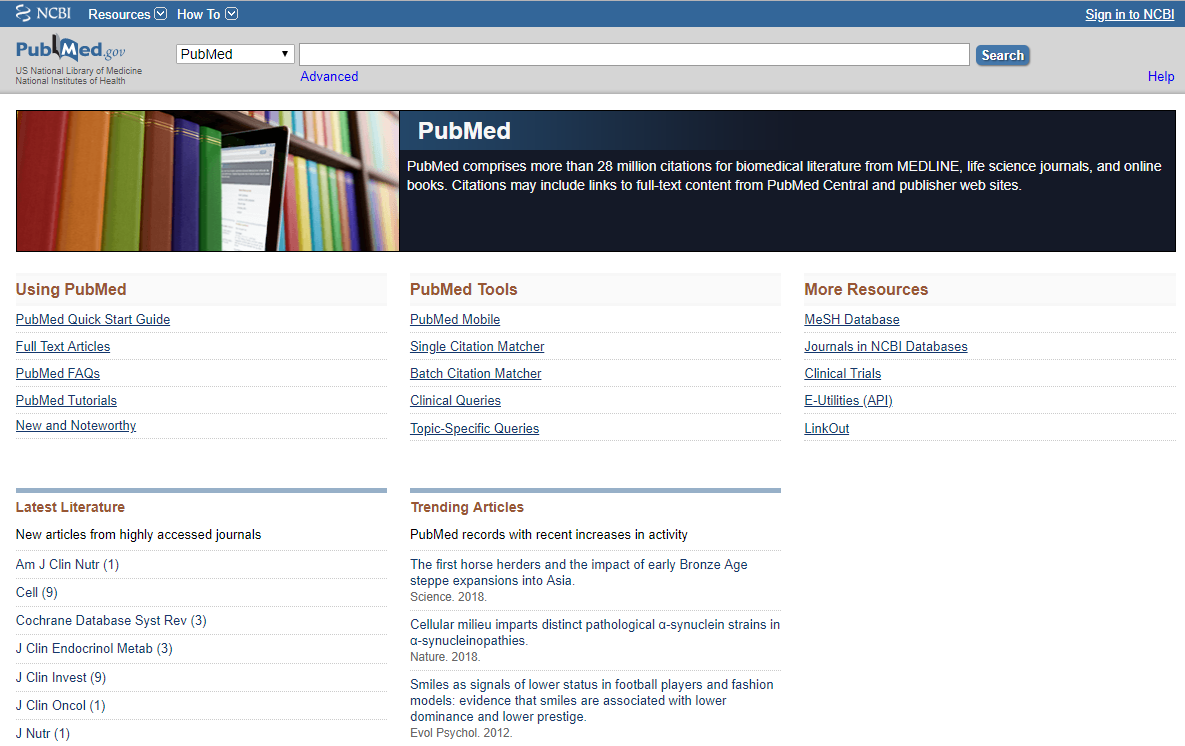 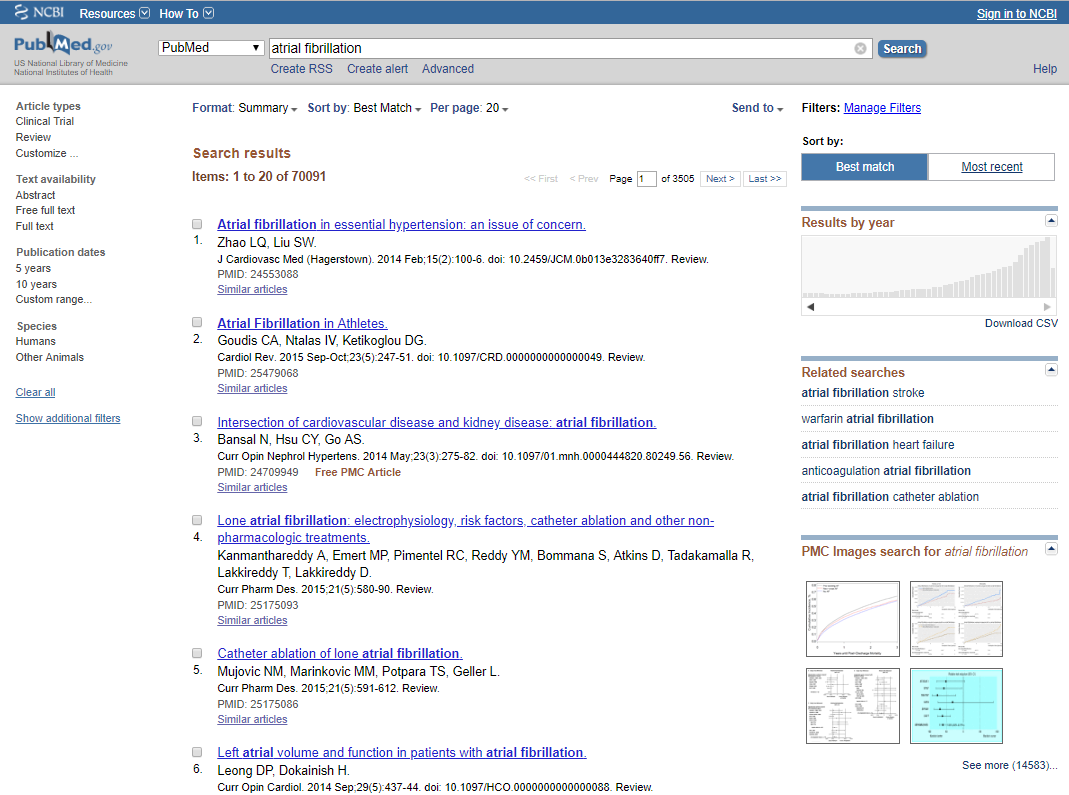 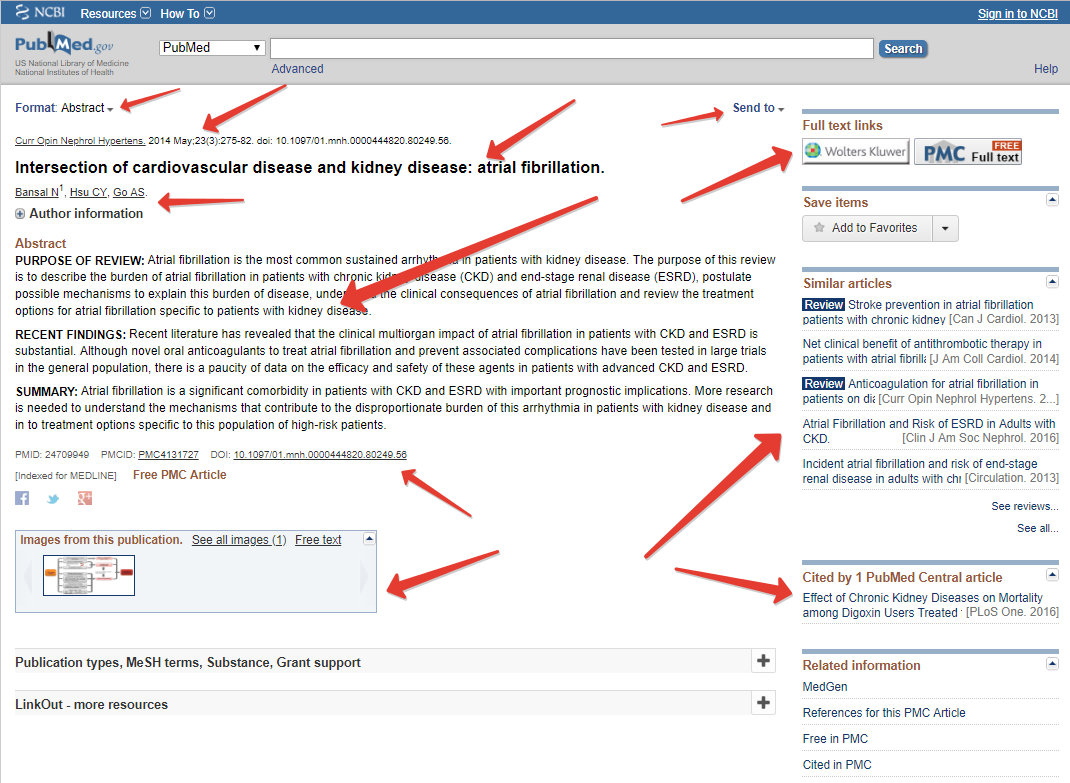 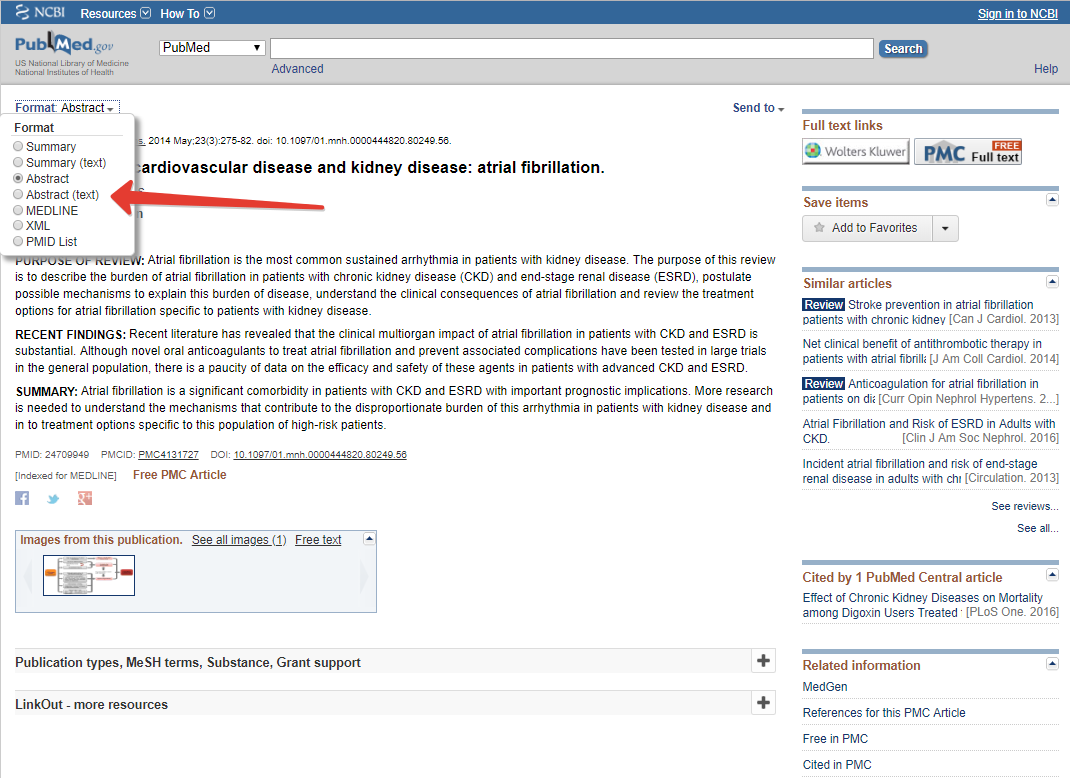 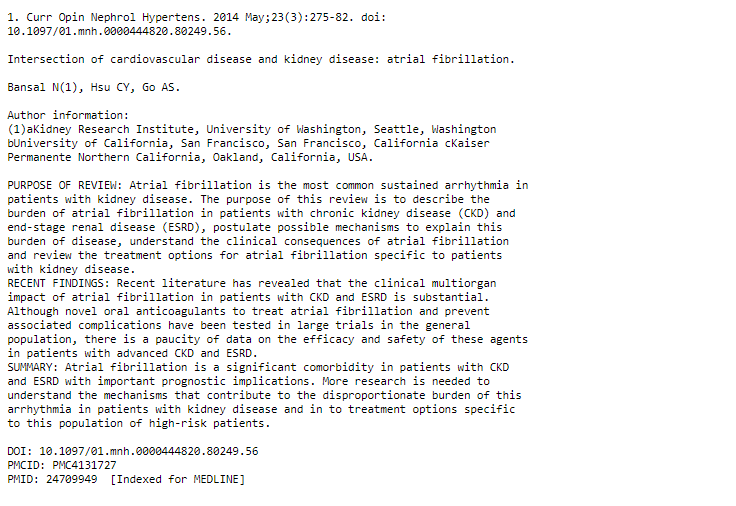 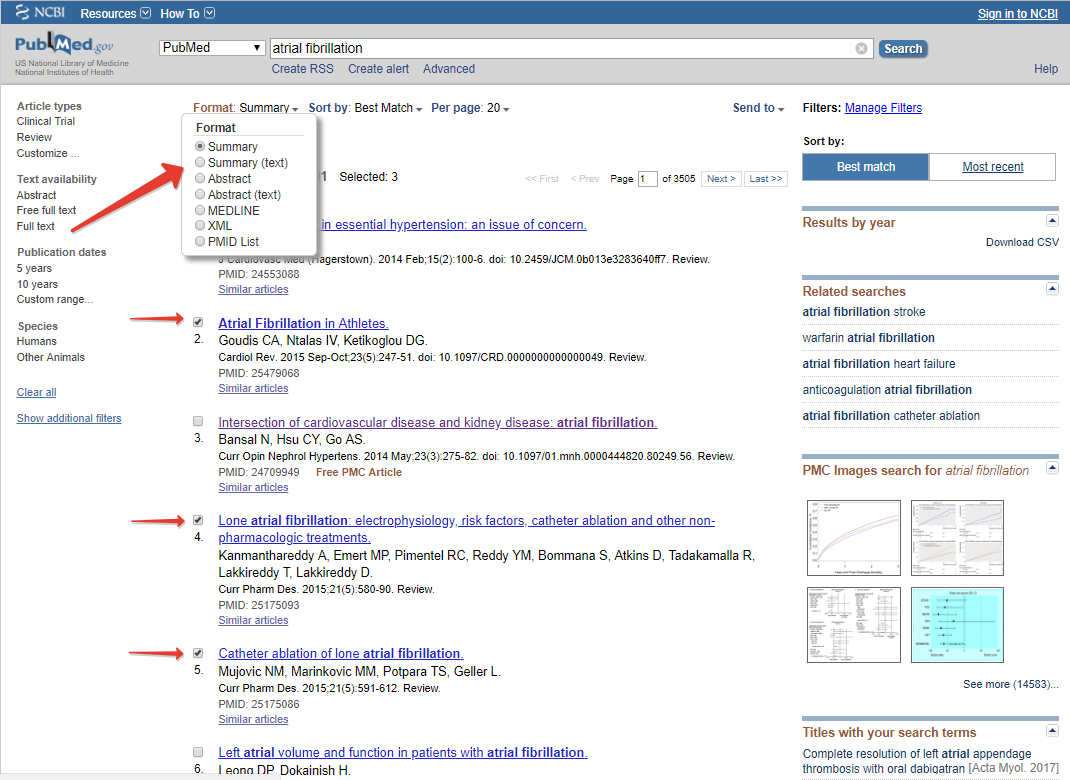 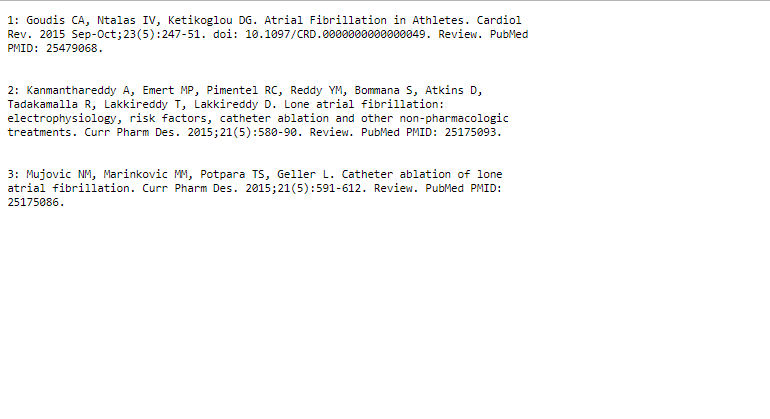 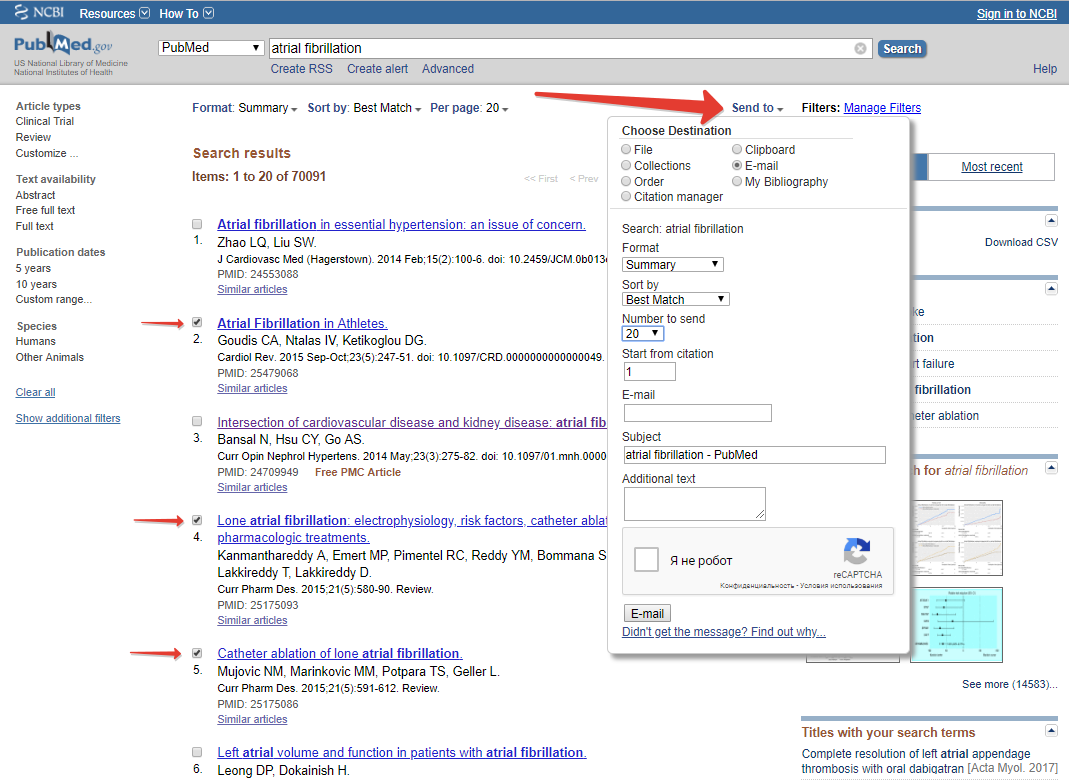 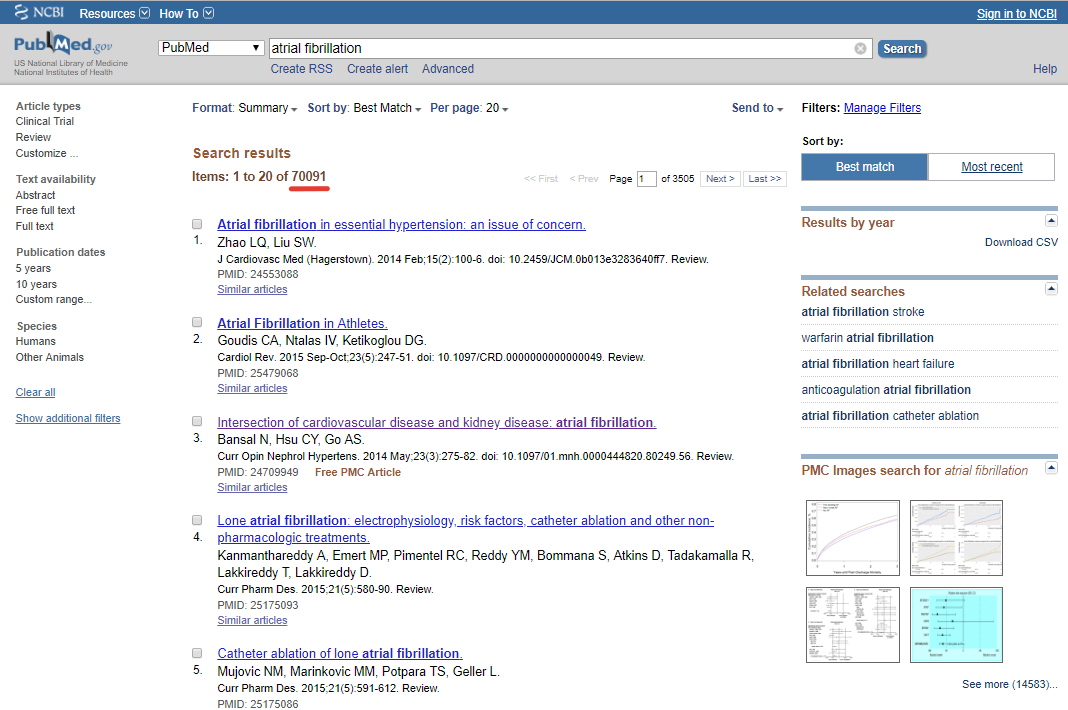 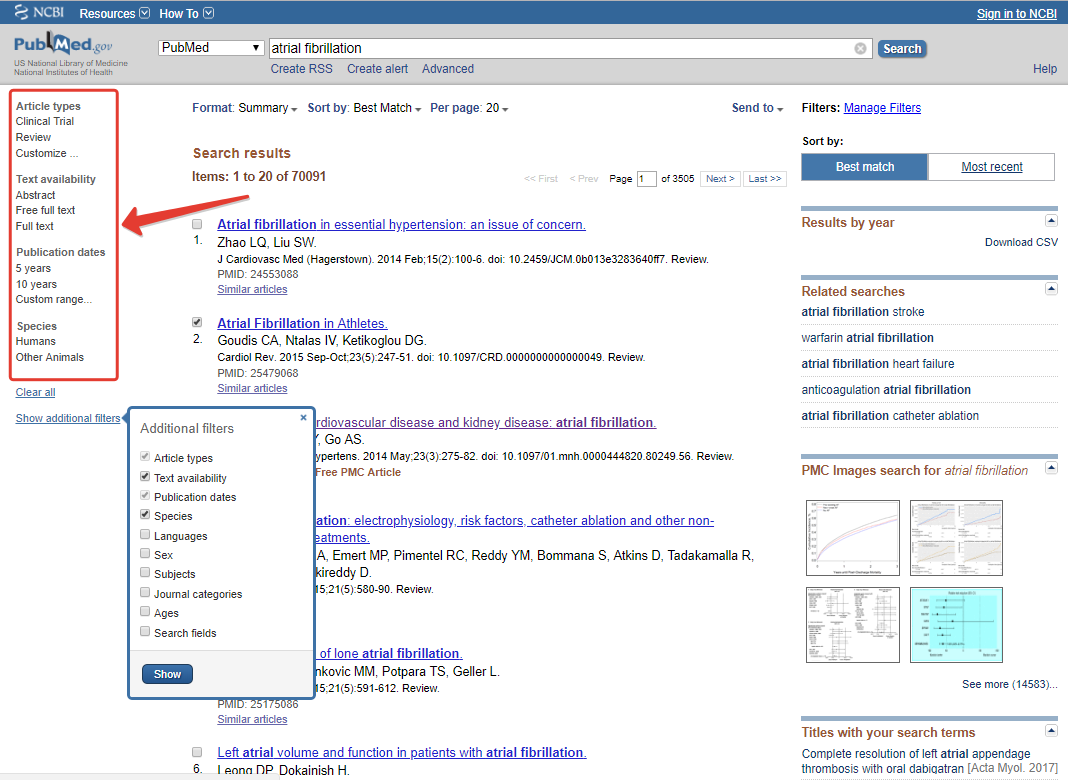 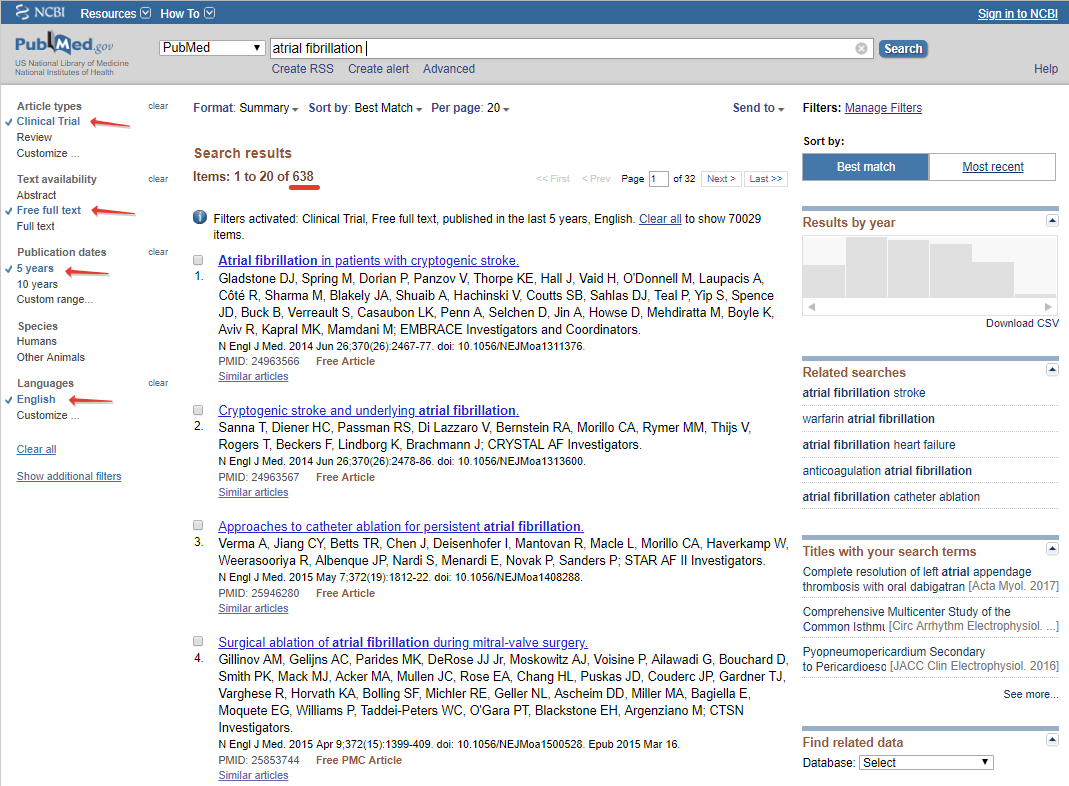 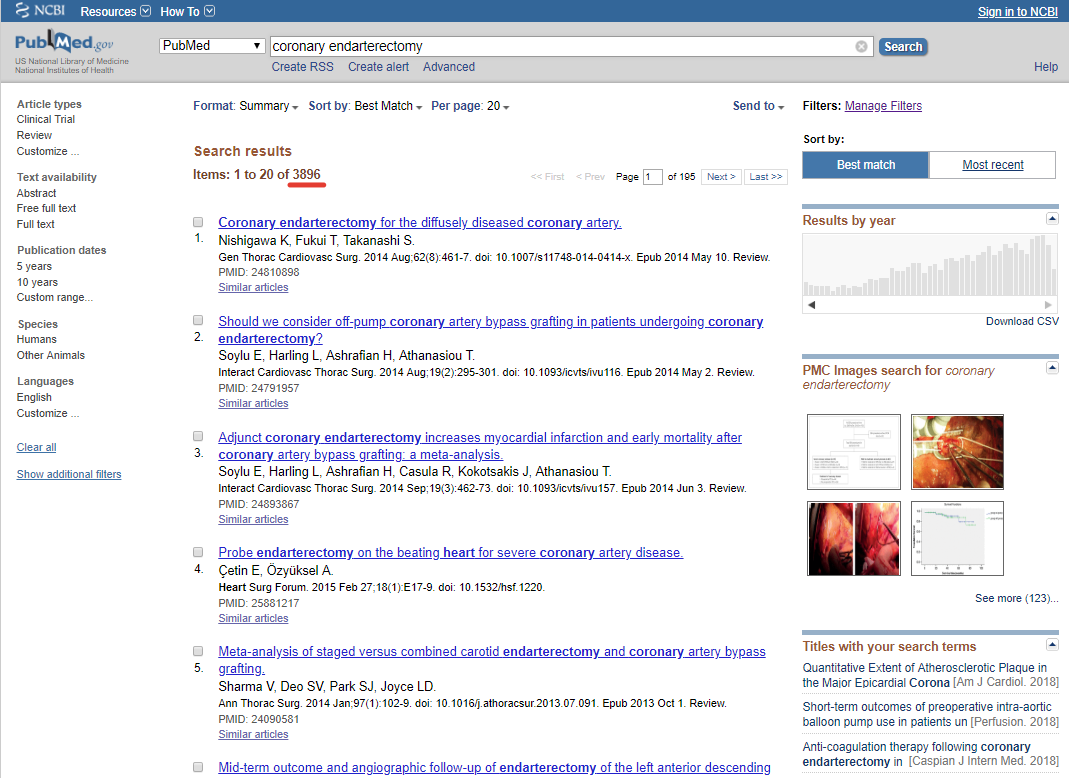 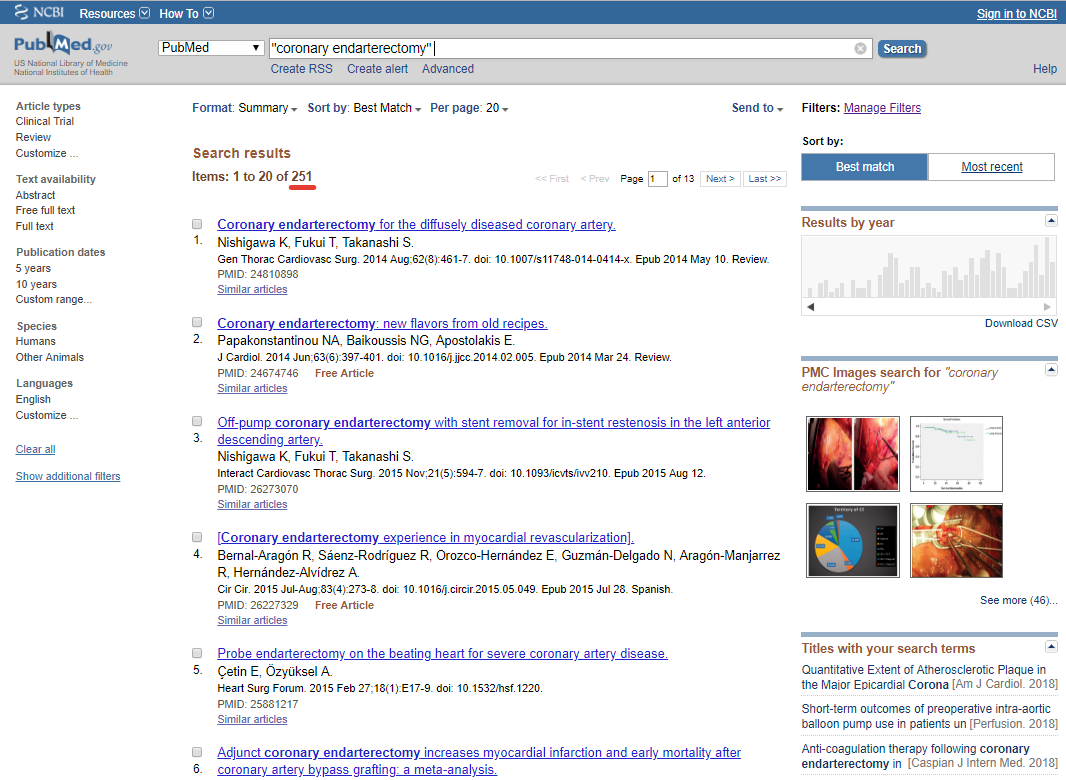 Расширенный поиск (1)
Логические операторы
AND
OR
NOT
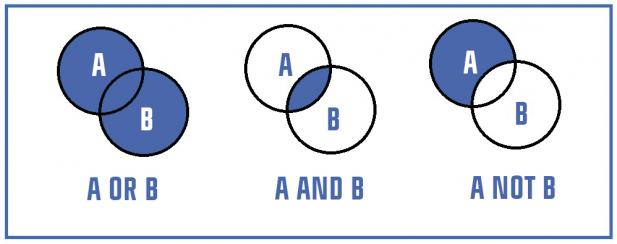 Расширенный поиск (2)
Теги
[au] – автор
[jt] – название журнала
[ti] – название статьи
[ab] – тезис
[la] – язык
[mh] – MeSH термин
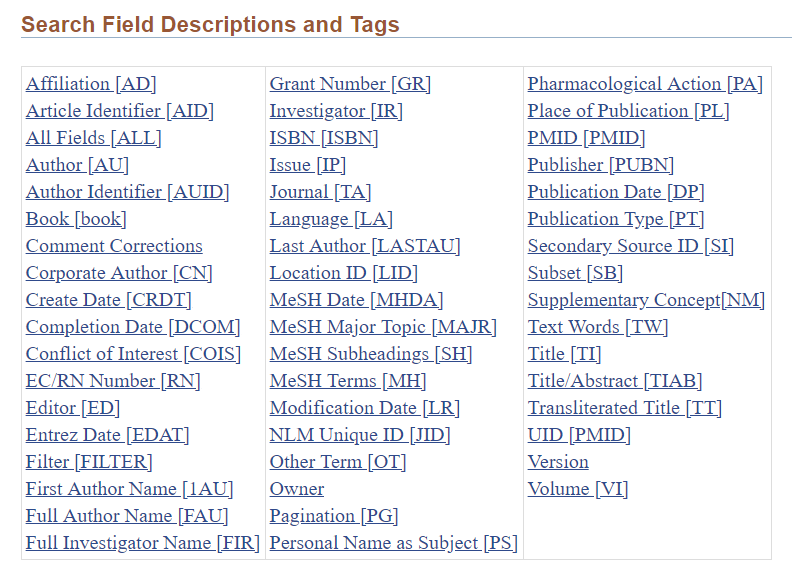 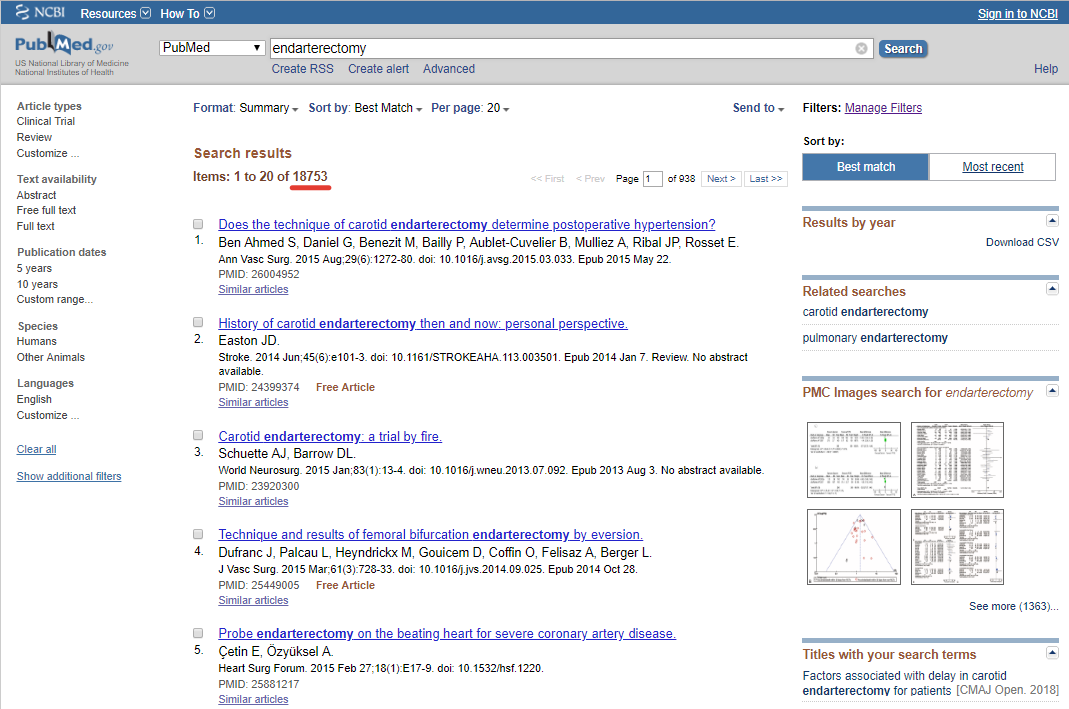 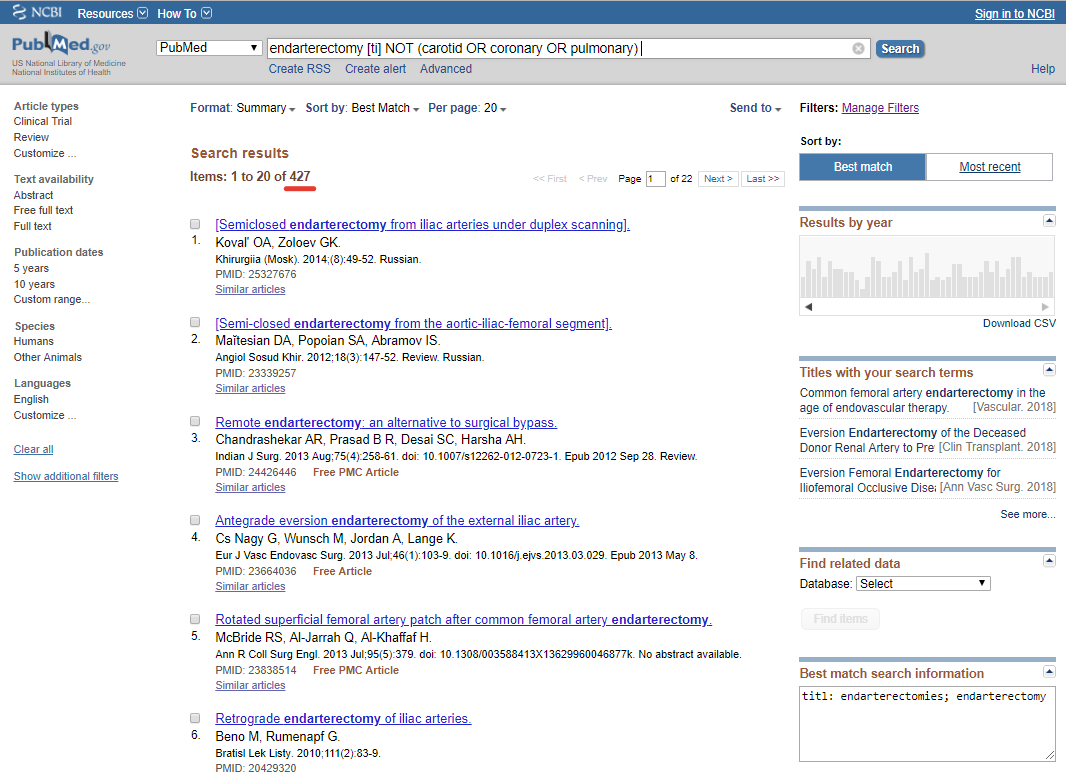 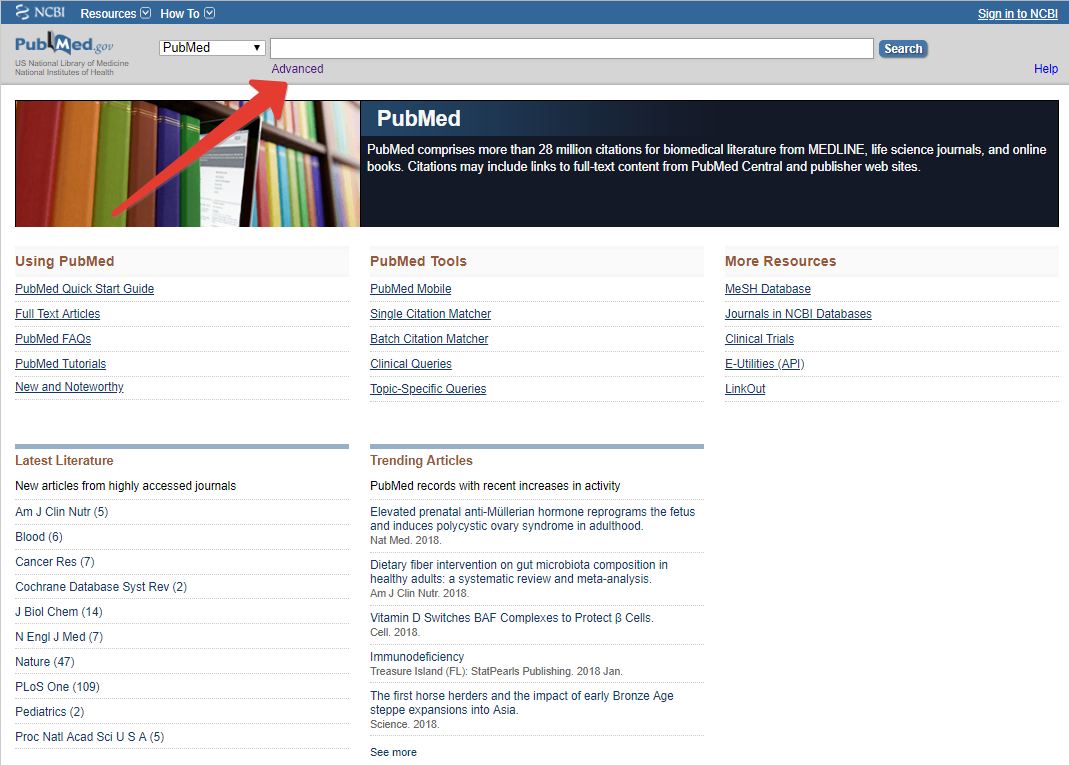 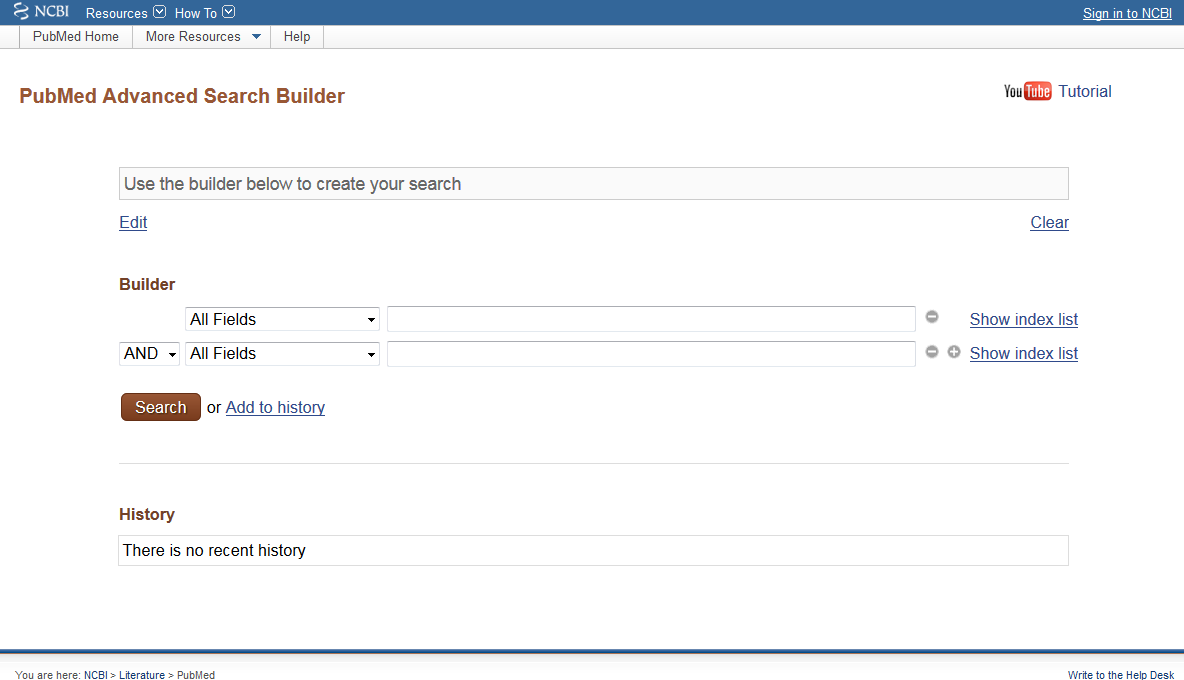 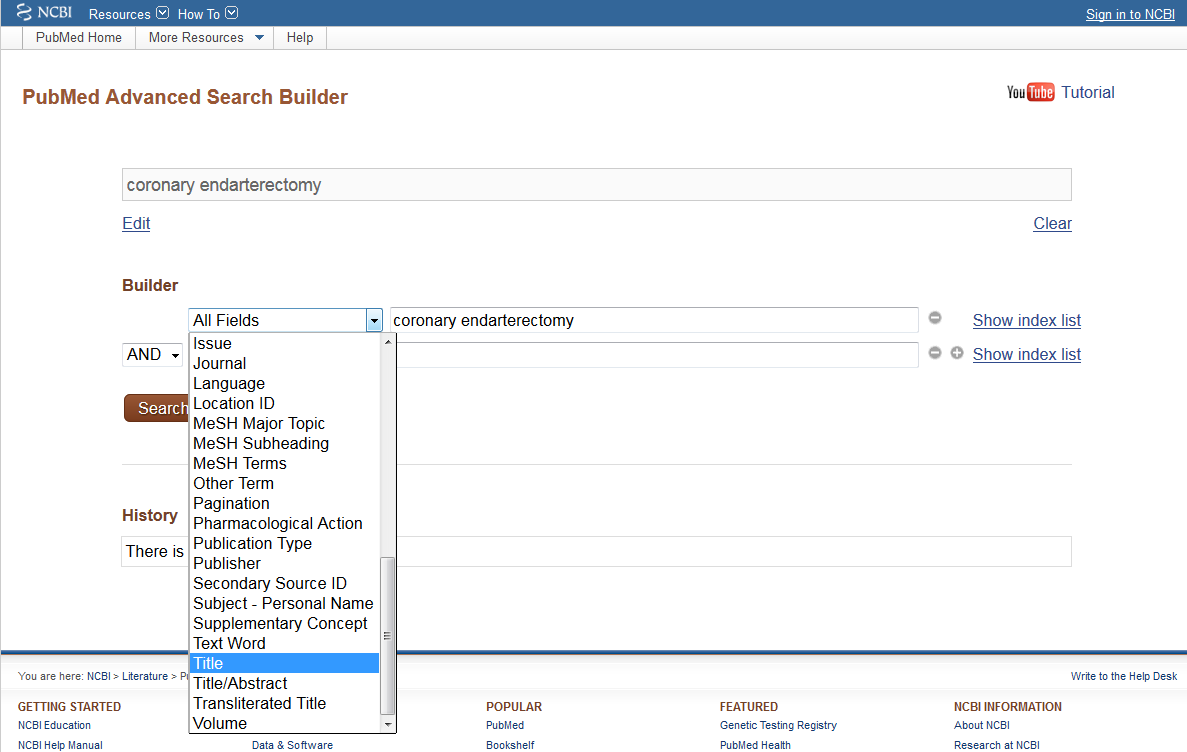 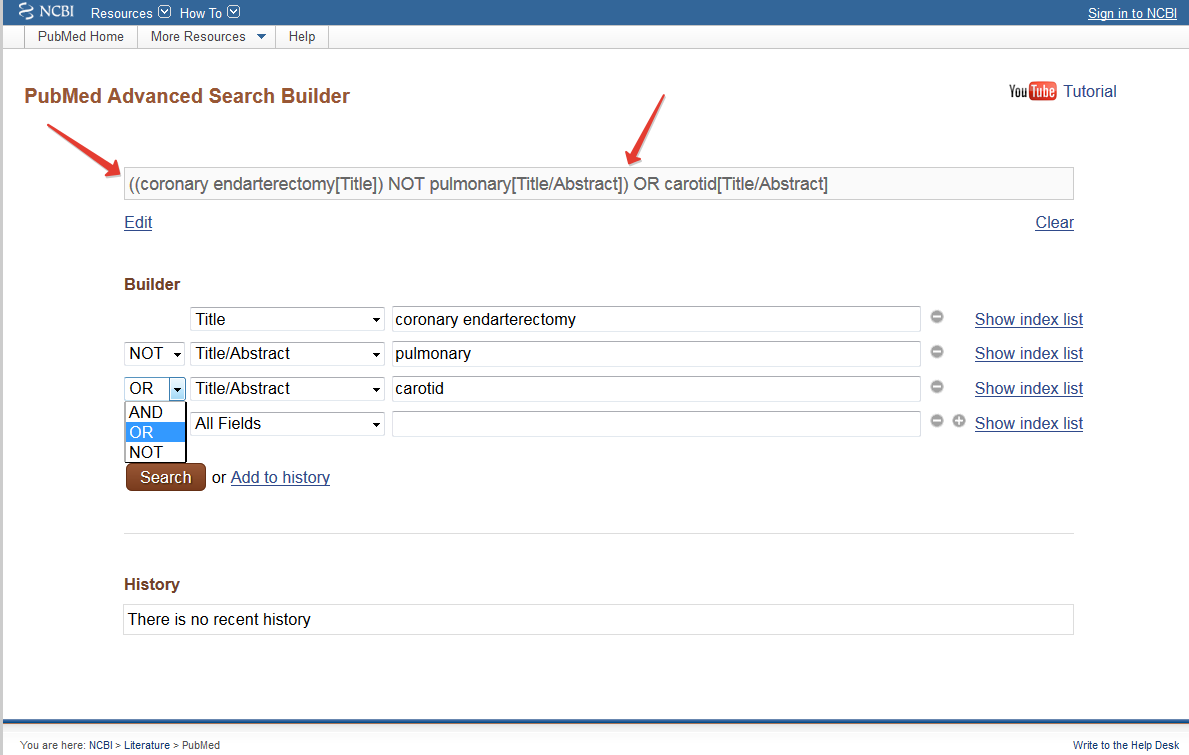 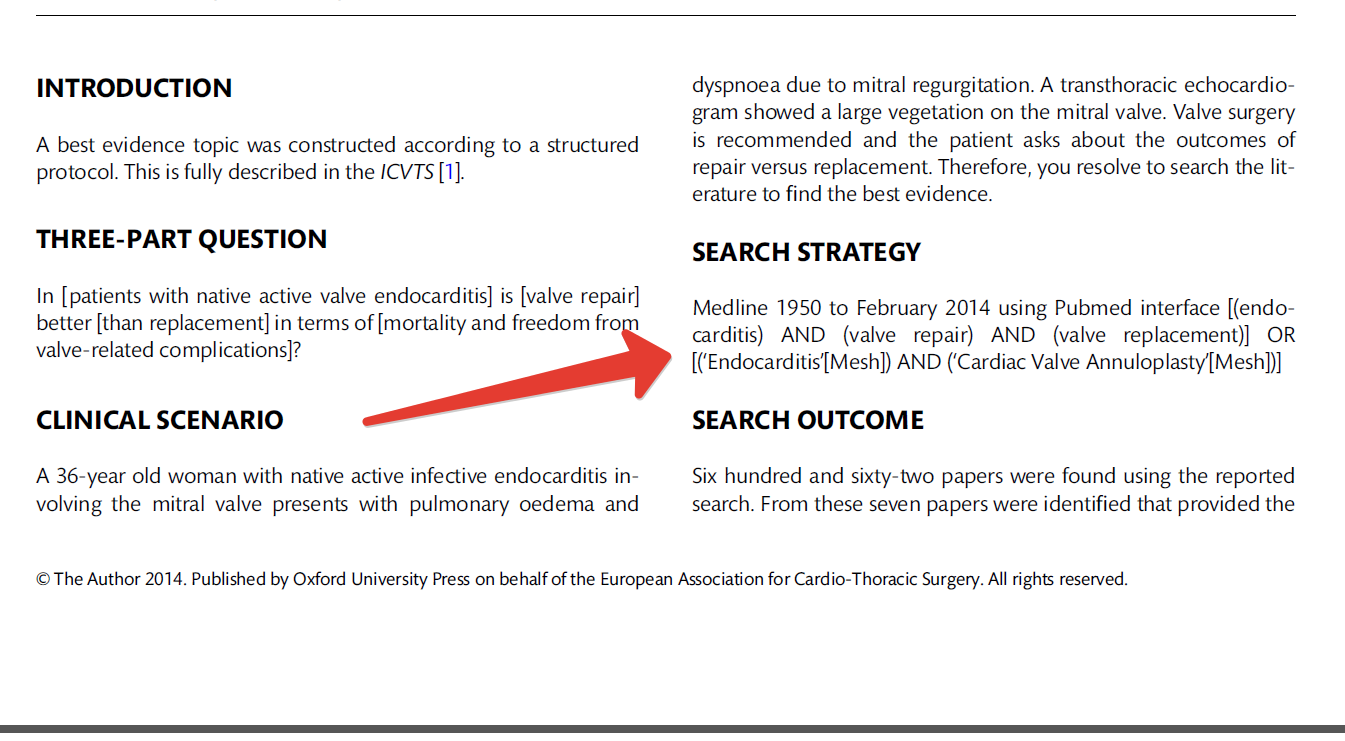 Zhao D, Zhang B. Interact Cardiovasc Thorac Surg. 2014 Dec;19(6):1036-9.
Single Citation Matcher
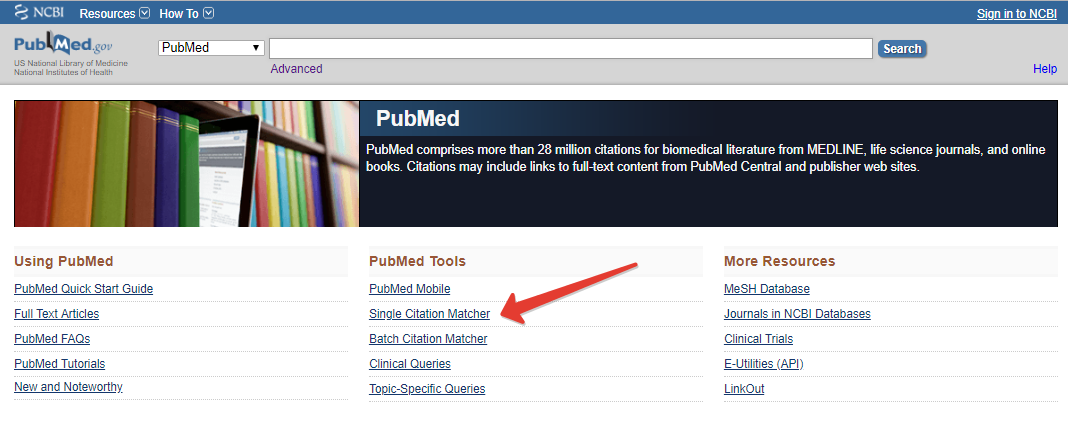 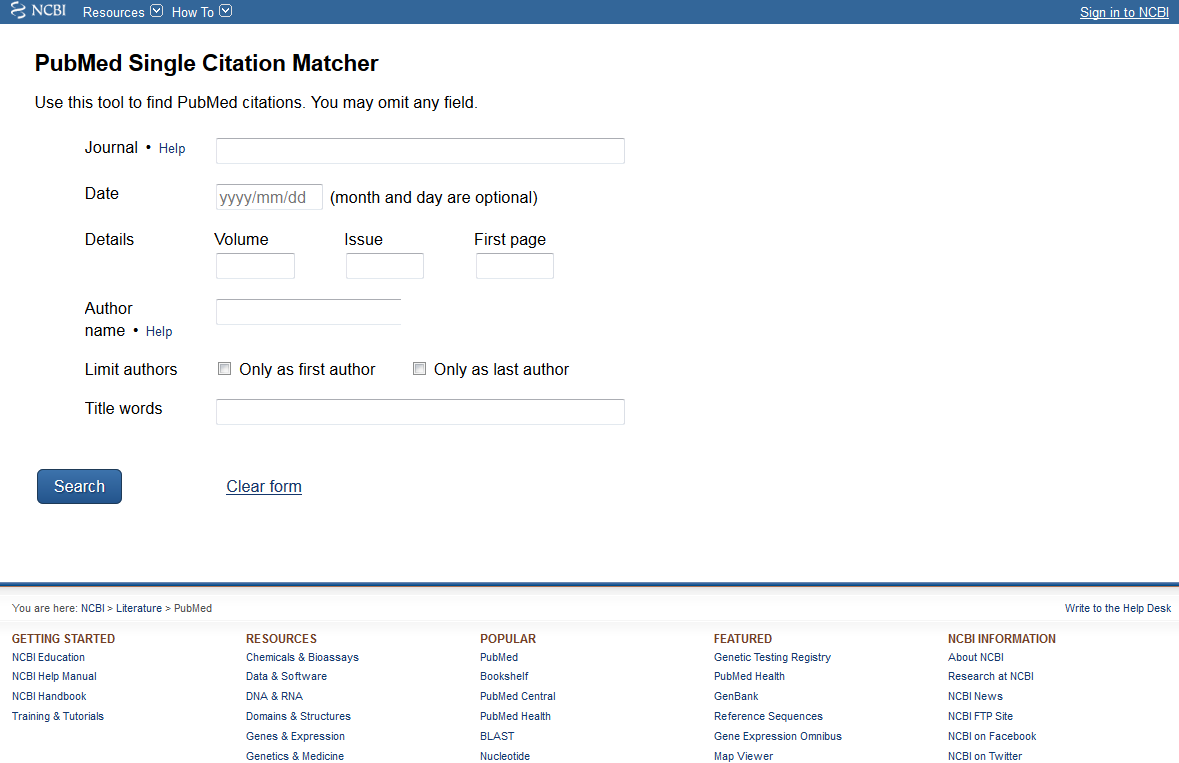 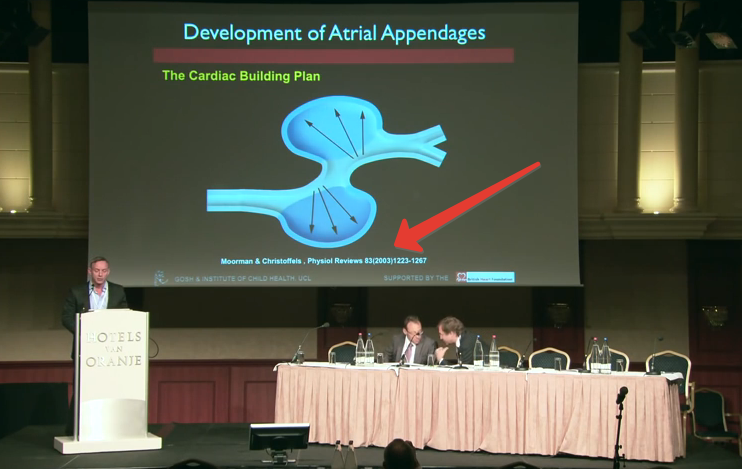 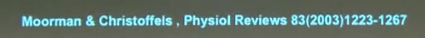 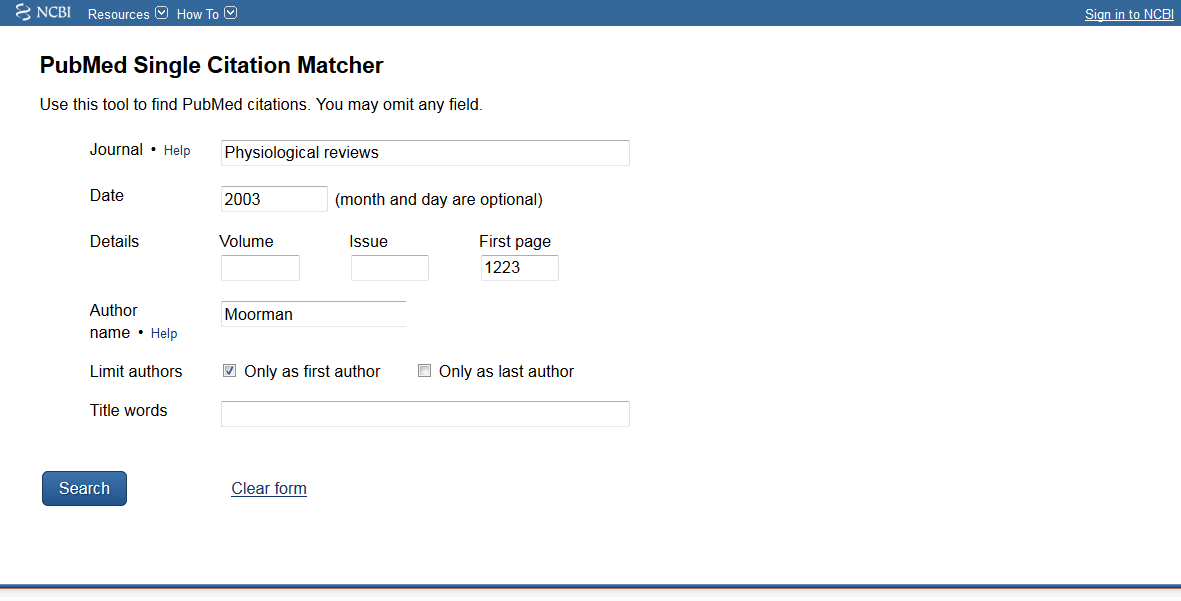 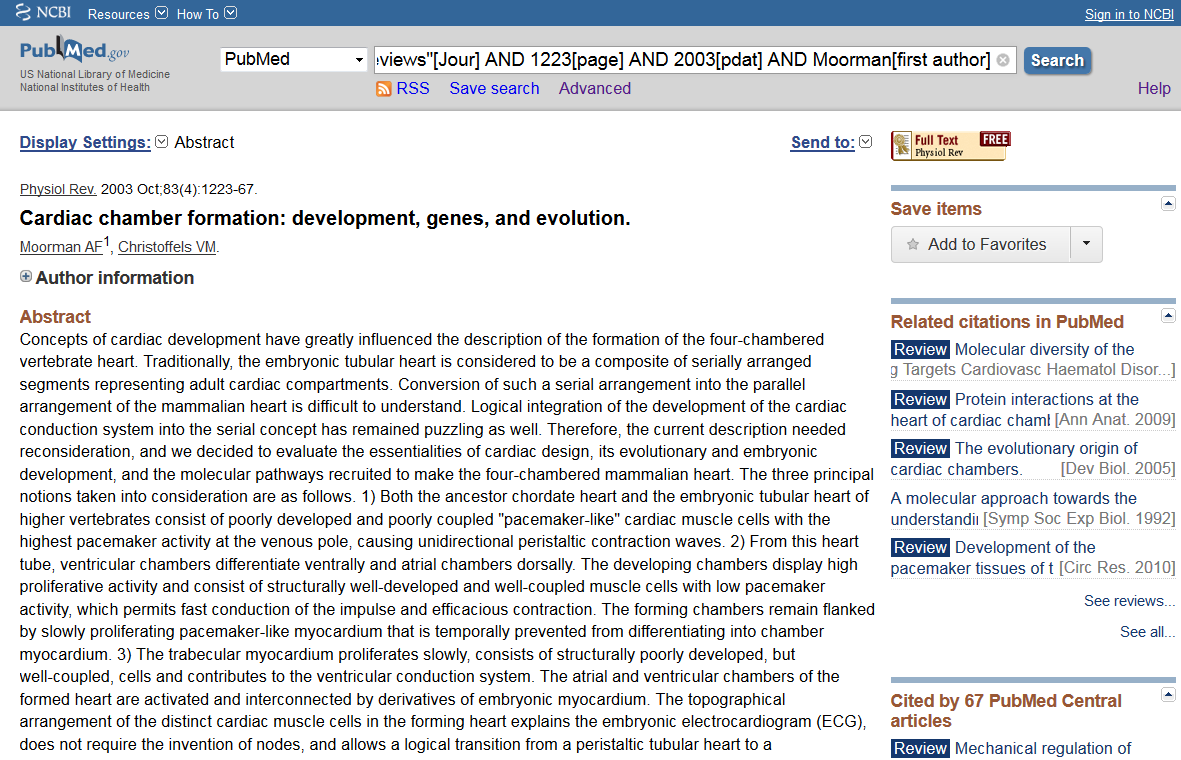 “Мой PubMed”
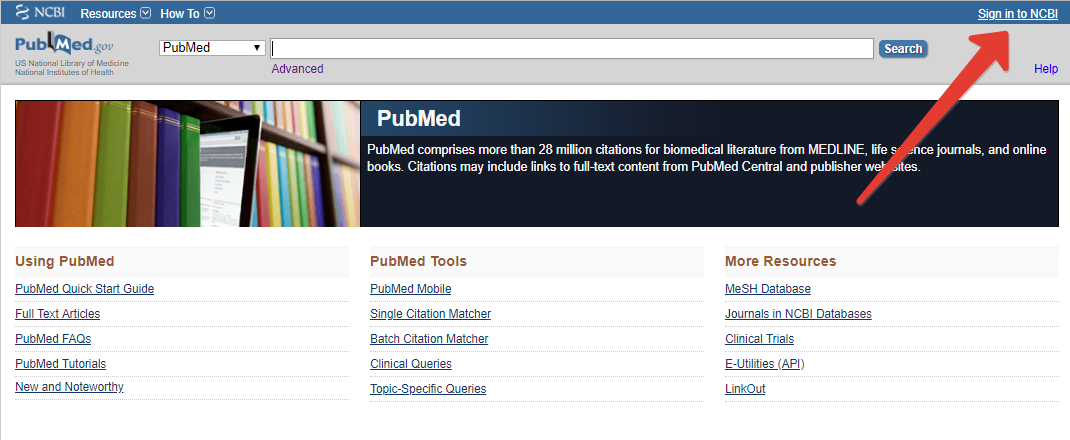 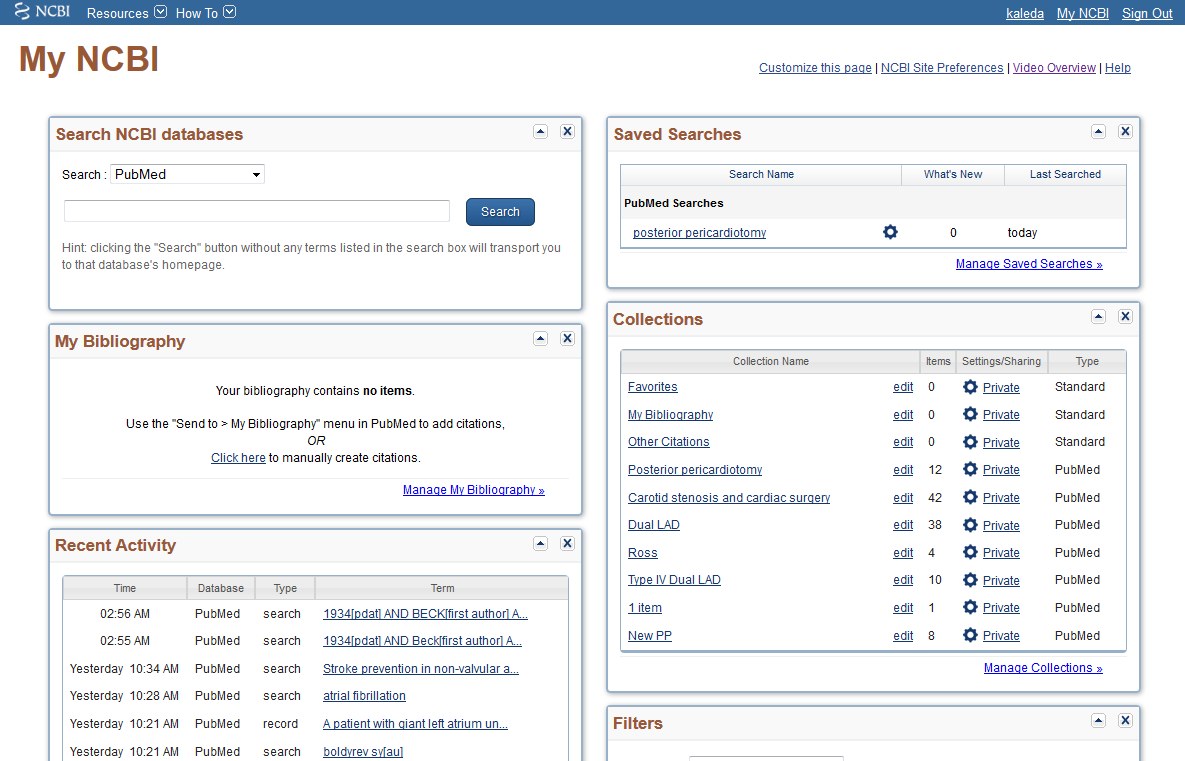 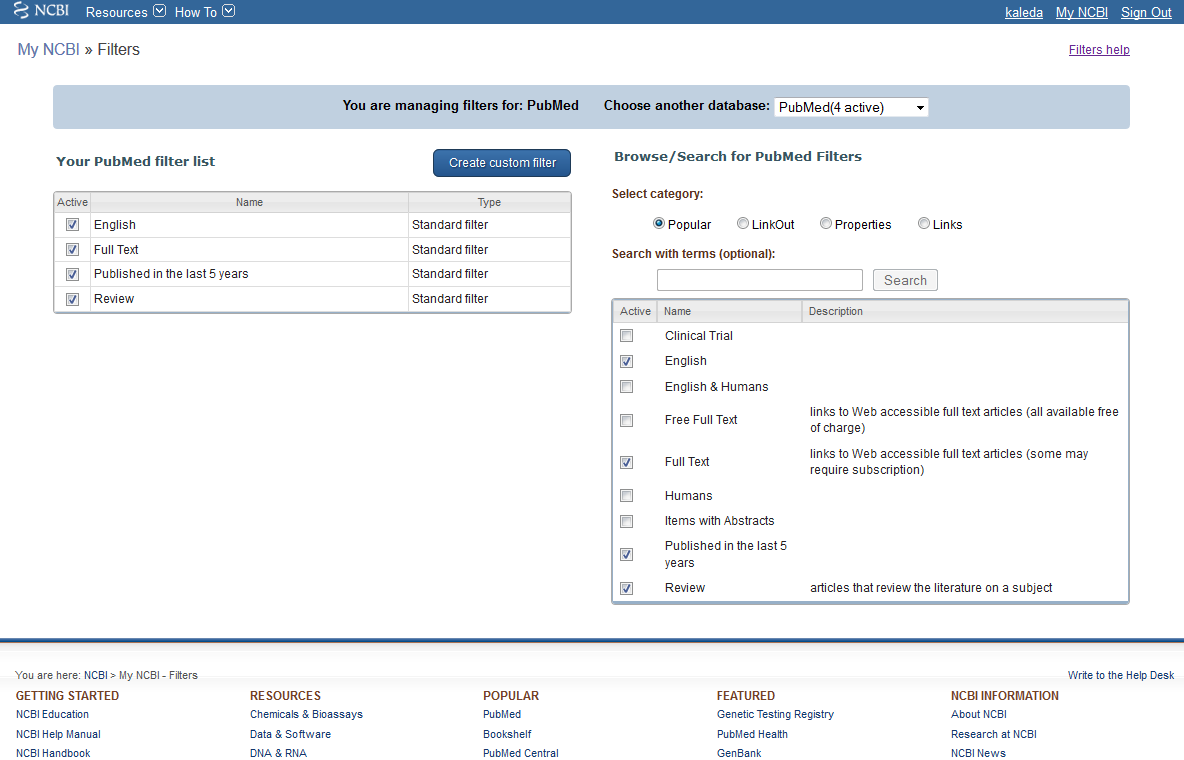 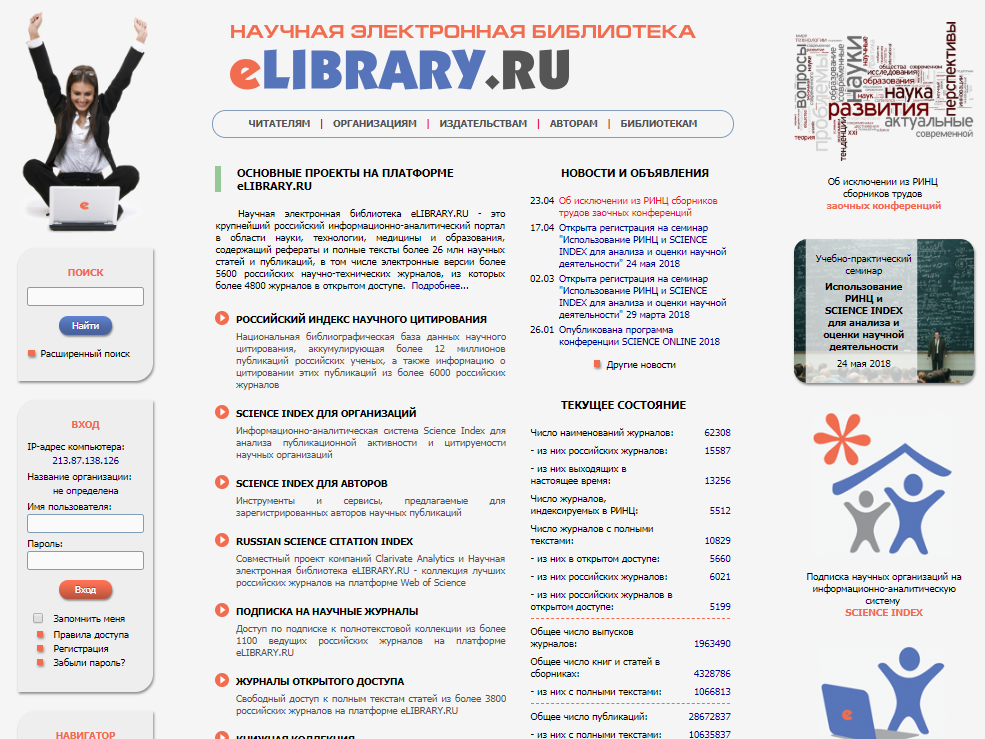 Доступ к полным текстам
Легальный
Нелегальный
Подписка/покупка ($$$)
Библиотека
Письмо авторам
ResearchGate
Unpaywall
https://4sciencedirect.wordpress.com/
Sci-Hub
Libgen
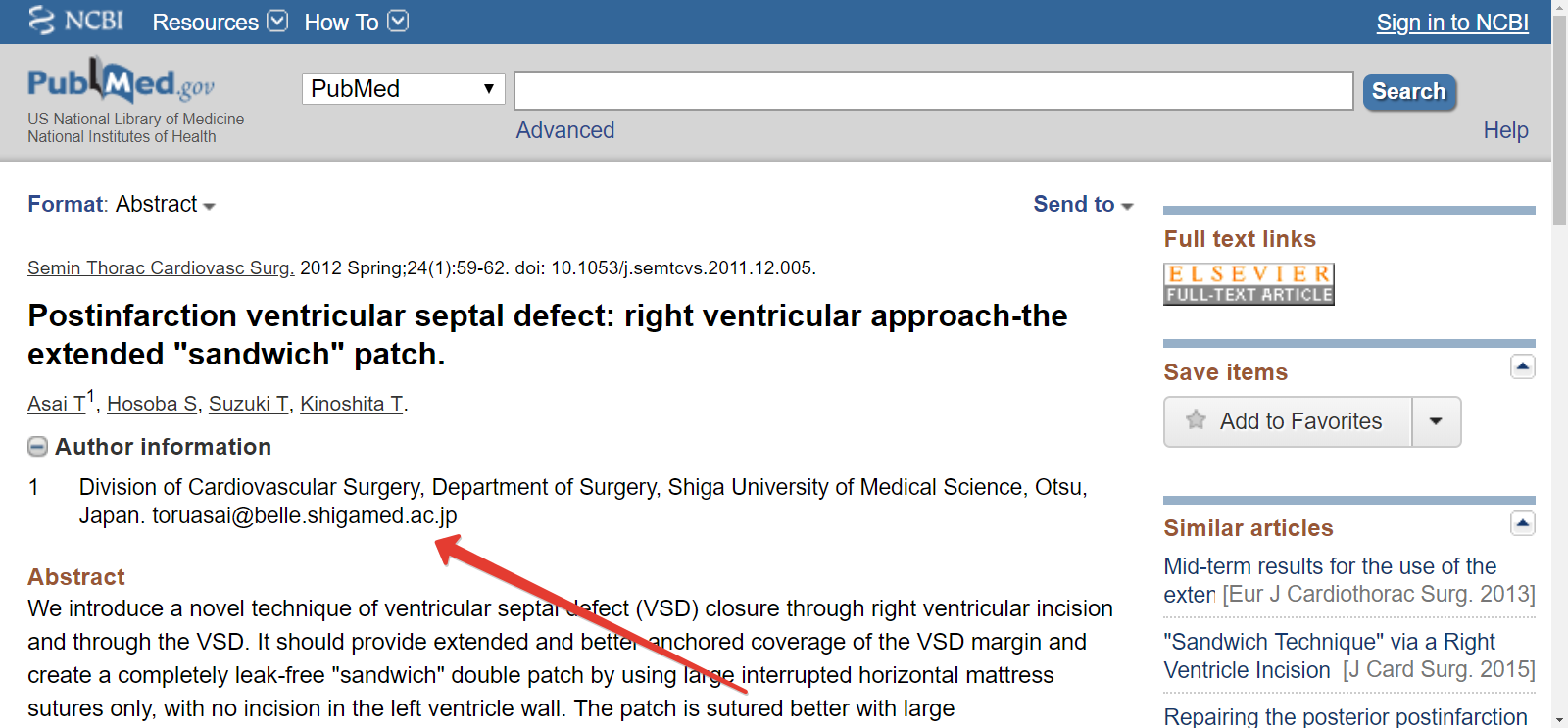 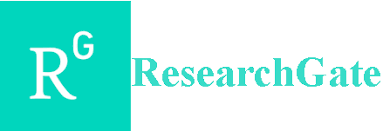 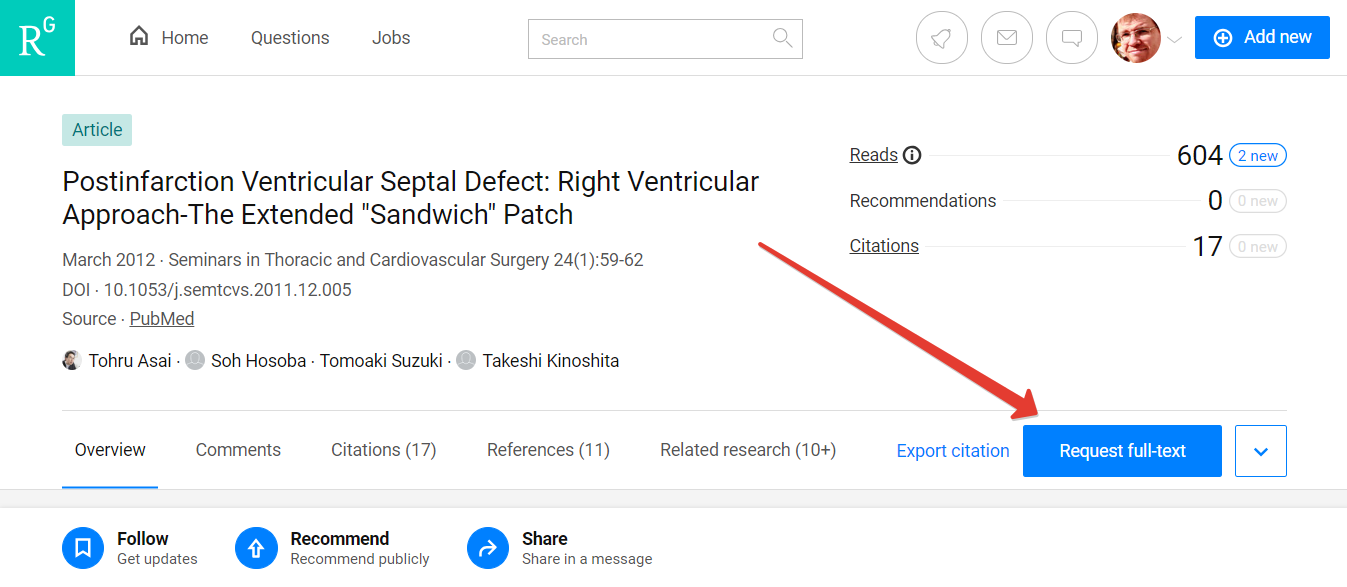 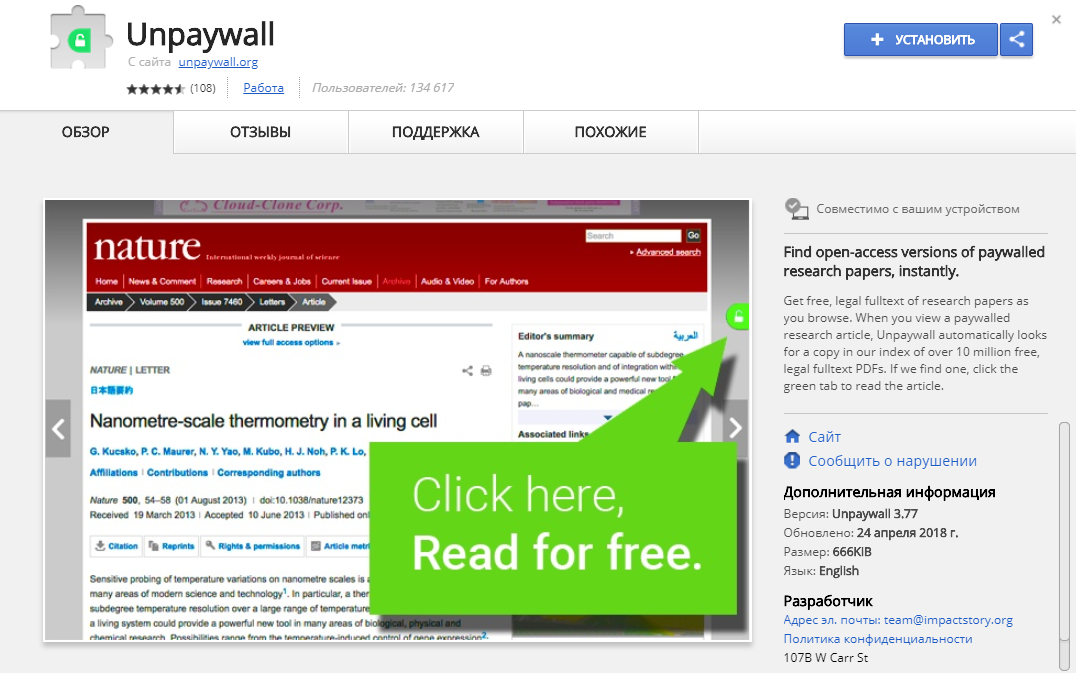 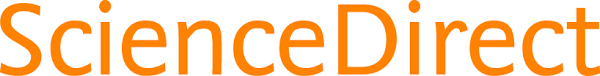 https://4sciencedirect.wordpress.com/
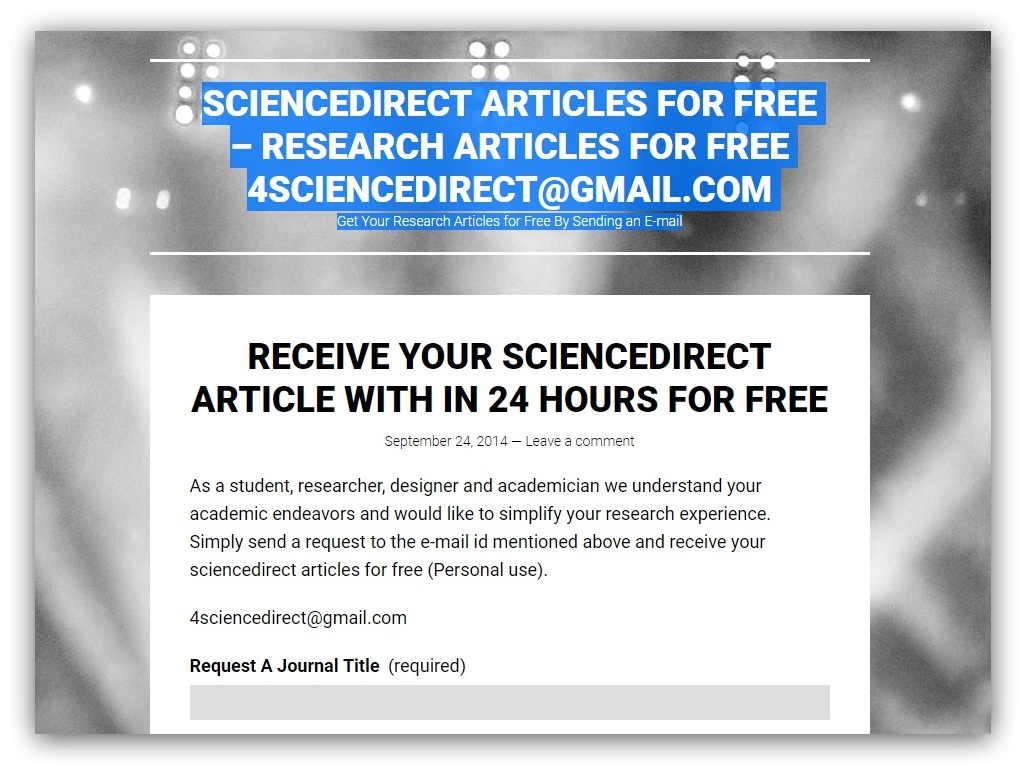 Осторожно: НЕЛЕГАЛЬНО!
Sci-Hub.xxx
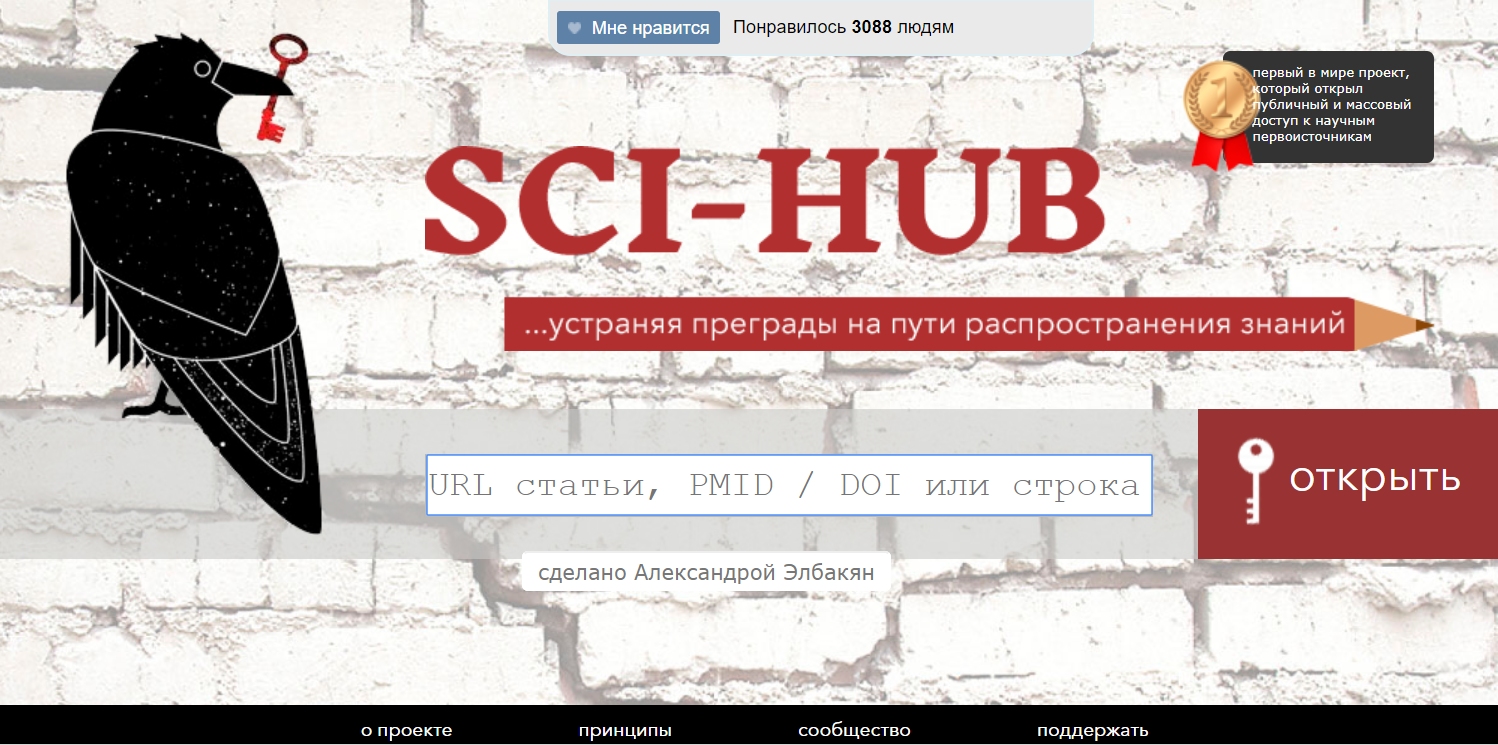 Осторожно: НЕЛЕГАЛЬНО!
Libgen.xxx
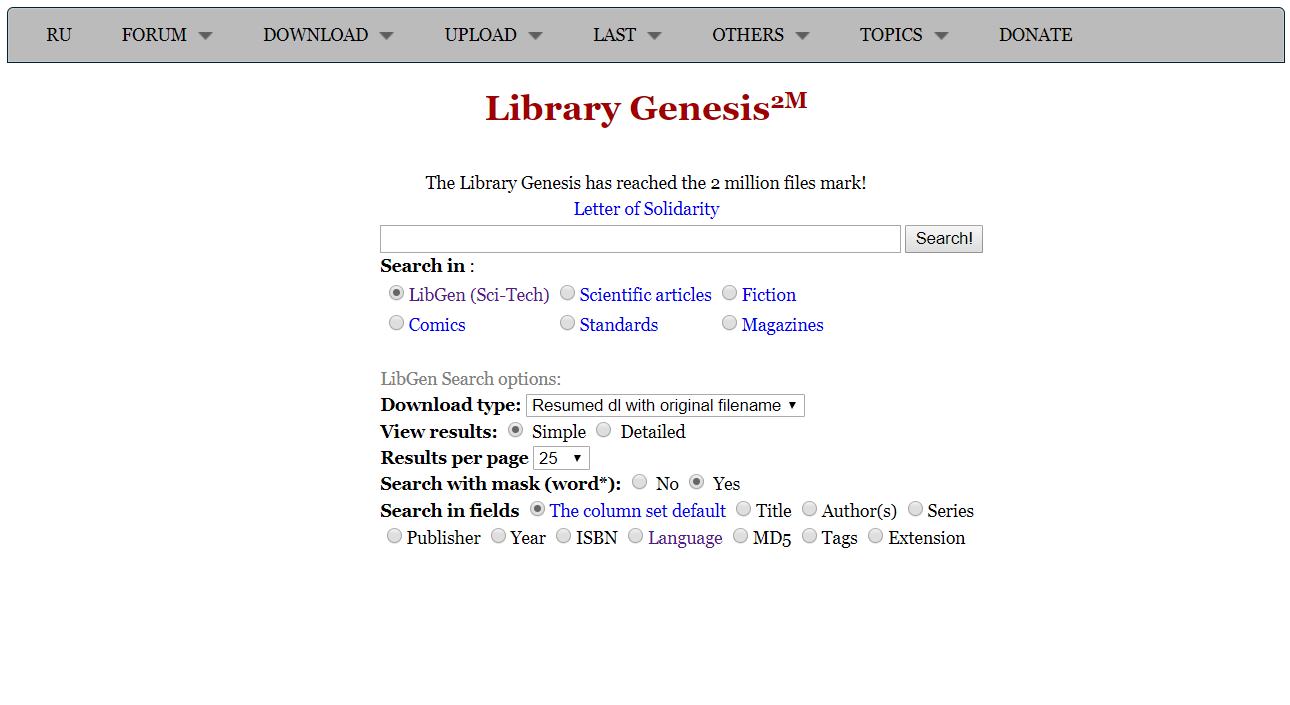 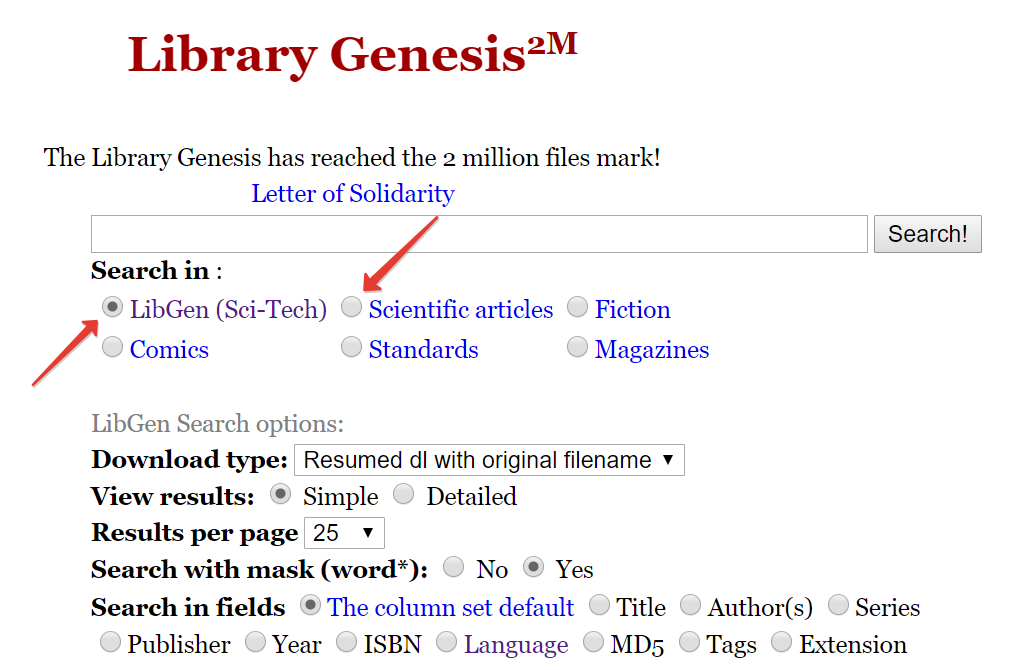 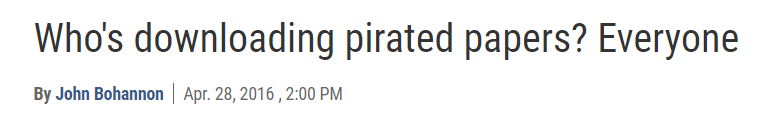 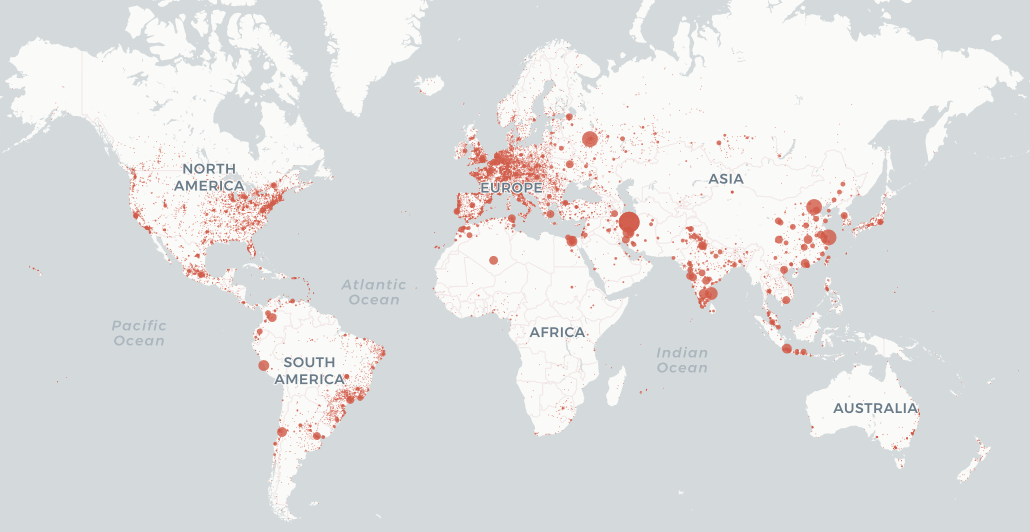 http://www.sciencemag.org/news/2016/04/whos-downloading-pirated-papers-everyone
Как читать статью?
Название
Абстракт (IMRAD)
Таблицы, схемы, рисунки
Материал и Методы
Результаты
Выводы
Онлайн курсы
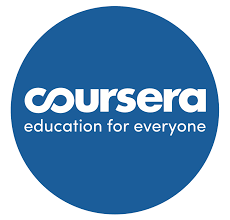 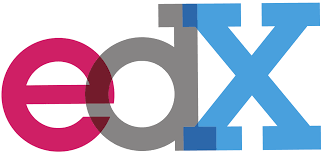 edX.org 
Coursera.org
Udemy.com
Skillshare.com
FutureLearn.com
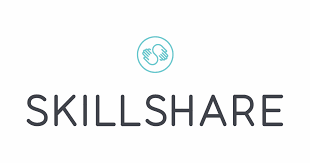 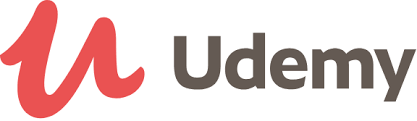 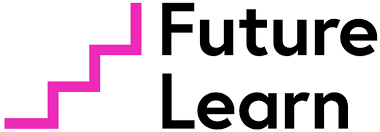 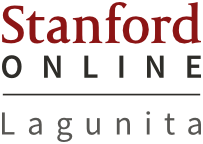 Writing in the Sciences
COURSE SYLLABUS
Unit 1 - Introduction; principles of effective writing (cutting unnecessary clutter)
Unit 2 - Principles of effective writing (verbs)
Unit 3 - Crafting better sentences and paragraphs
Unit 4 - Organization; and streamlining the writing process
Unit 5 - The format of an original manuscript
Unit 6 - Reviews, commentaries, and opinion pieces; and the publication process
Unit 7 - Issues in scientific writing (plagiarism, authorship, ghostwriting, reproducible research)
Unit 8 - How to do a peer review; and how to communicate with the lay public
https://lagunita.stanford.edu/courses
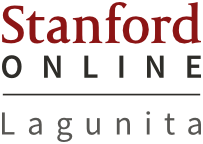 Statistics in Medicine
COURSE SYLLABUS
Unit 1 - Descriptive statistics and looking at data
Unit 2 - Review of study designs; measures of disease risk and association
Unit 3 - Probability, Bayes' Rule, Diagnostic Testing
Unit 4 - Probability distributions
Unit 5 - Statistical inference (confidence intervals and hypothesis testing)
Unit 6 - P-value pitfalls; types I and type II error; statistical power; overview of statistical tests
Unit 7 - Tests for comparing groups (unadjusted); introduction to survival analysis
Unit 8 - Regression analysis; linear correlation and regression
Unit 9 - Logistic regression and Cox regression
https://lagunita.stanford.edu/courses
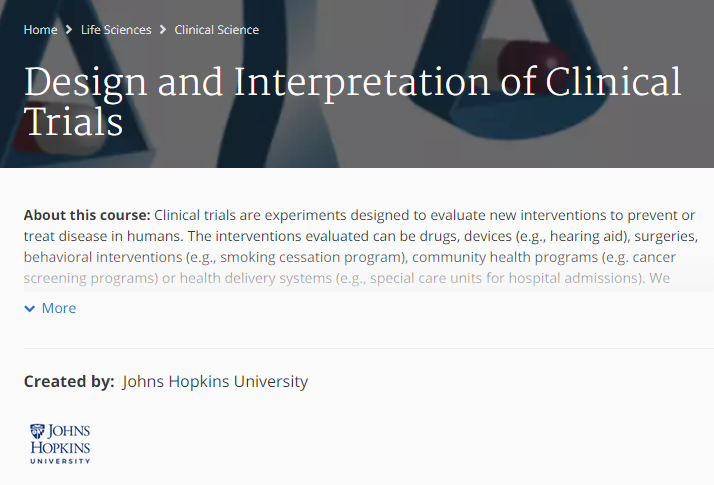 https://www.coursera.org/learn/clinical-trials
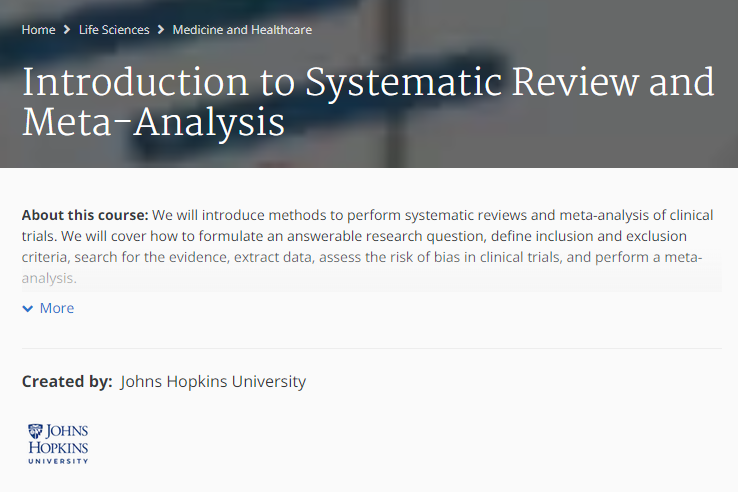 https://www.coursera.org/learn/systematic-review
Полезные ресурсы
Сайты профессиональных сообществ
Гайдлайны
Журналы
Видеолекции
Калькуляторы рисков
Стажировки
Приложения для смартфонов
Полезные ссылки
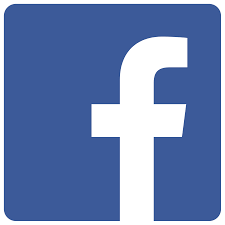 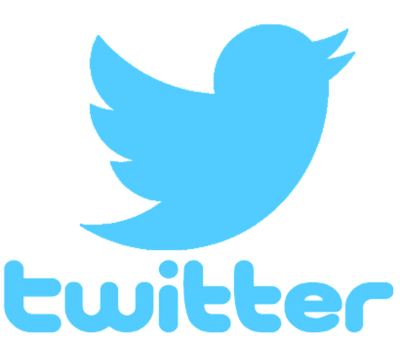 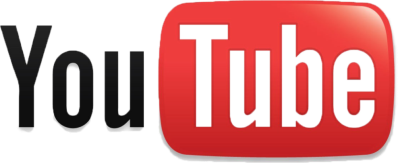 Форумы
Каналы университетов и медицинских центров
Профессиональные группы
Персональные странички/блоги лидеров
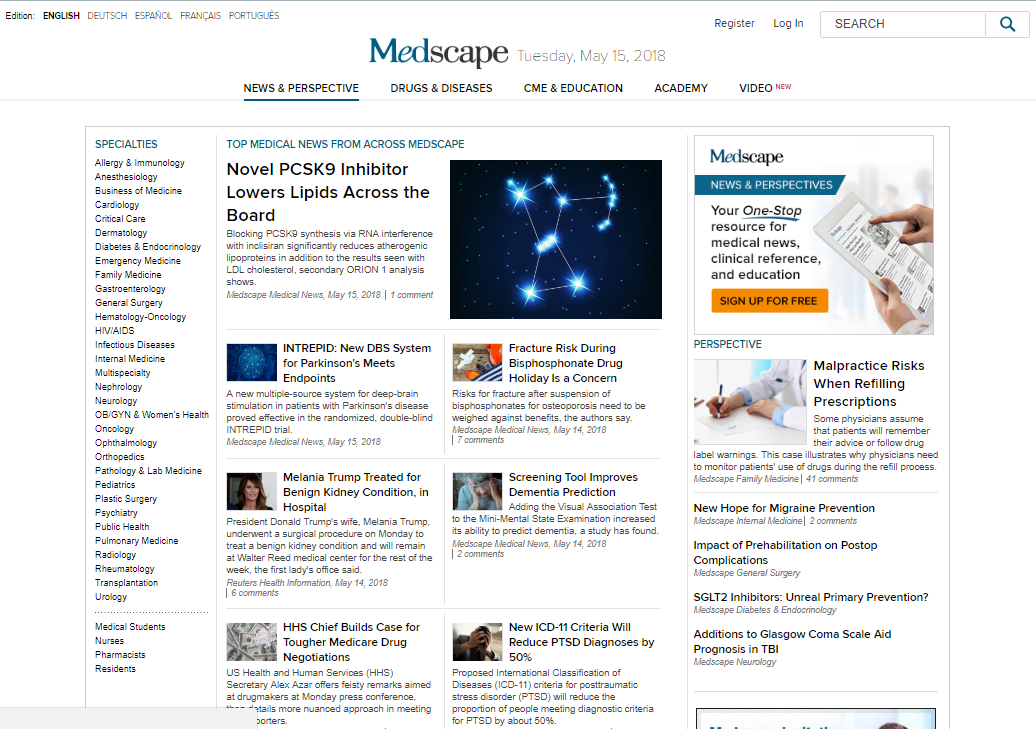 Стажировки
Личные знакомства
Письма
Профессиональные организации
Trialect.com
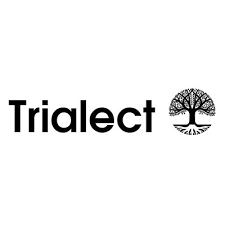 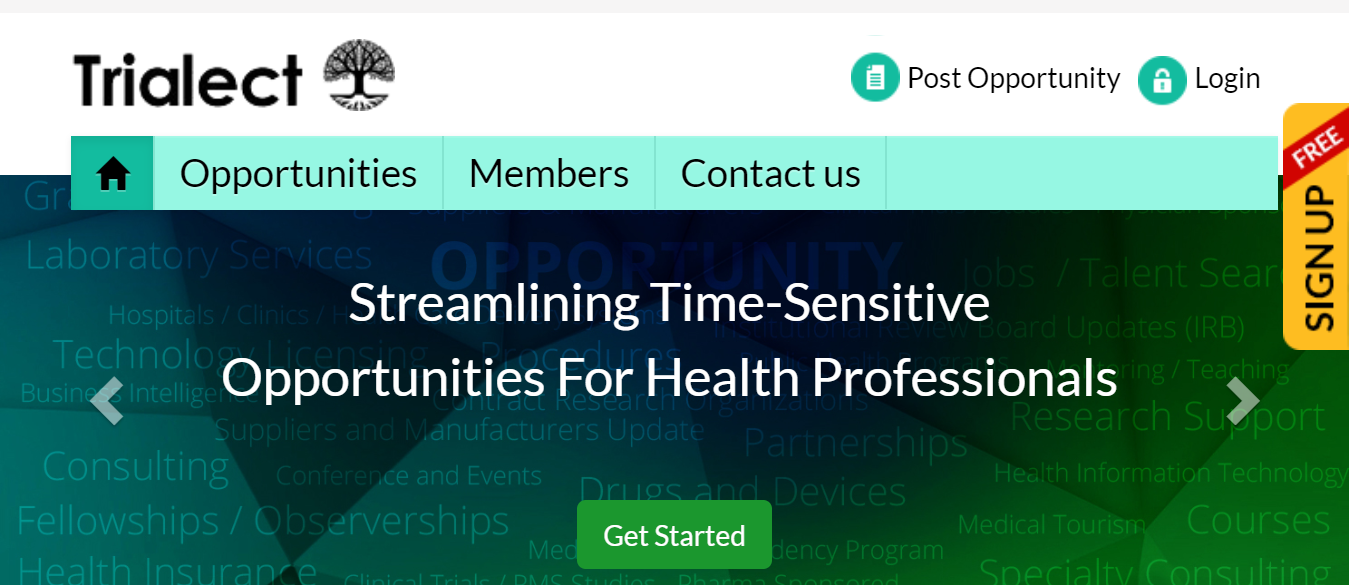 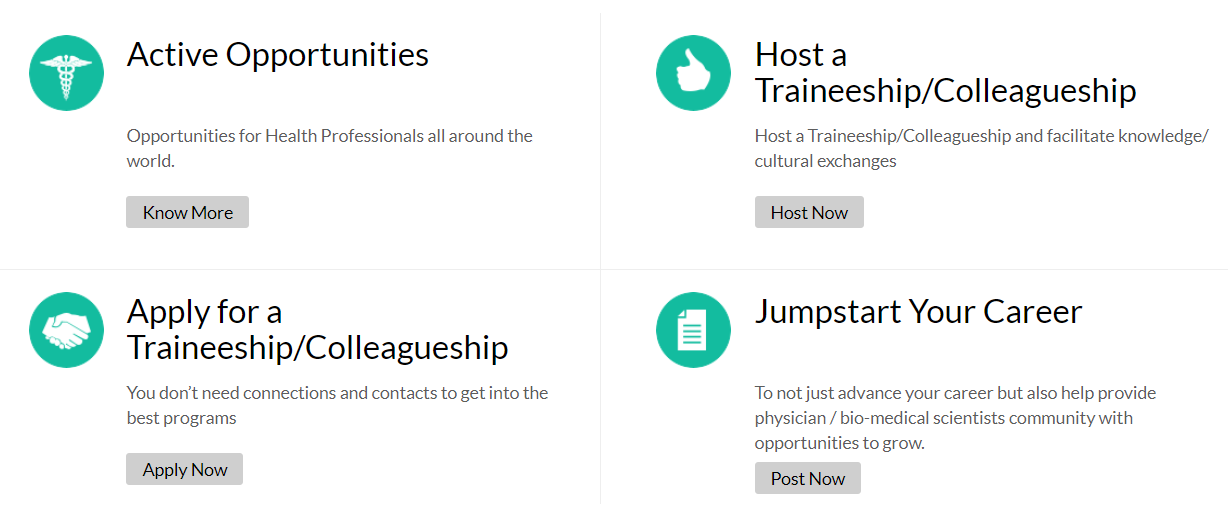 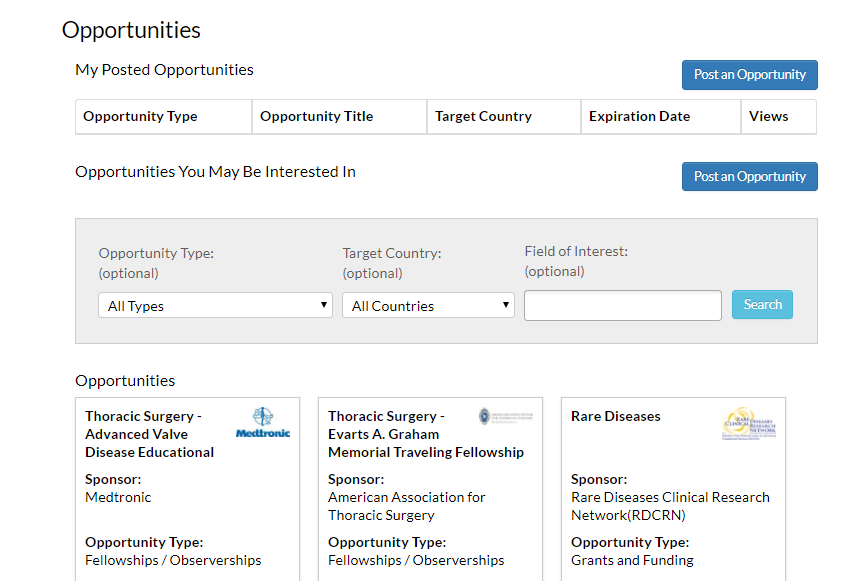 Критическое мышление
Аргументы или риторические приемы?
Есть ли подтверждение аргументов в статье?
Насколько корректна методология?
Нет ли конфликта интересов?
Ten questions to ask when criticallyappraising a research article
Is the study question relevant?
Does the study add anything new?
What type of research question is being asked?
Was the study design appropriate for the research question?
Did the study methods address the most important potential sources of bias?
Was the study performed according to the original protocol?
Does the study test a stated hypothesis?
Were the statistical analyses performed correctly?
Do the data justify the conclusions?
Are there any conflicts of interest?
Young JM and Solomon MJ. Nat Clin Pract Gastroenterol Hepatol. 2009;6(2):82-91.
Методология обучения взрослых
Неэффективно
Эффективно
Чтение
Перечитывание
Подчеркивания/ выделения
Заметки
Схемы
Активное вспоминание прочитанного материала:
Тестирование
Ответы на вопросы
Выделение ключевых идей
Домашнее задание
Barbara Oakley. A Mind For Numbers: How to Excel at Math and Science (Even If You Flunked Algebra). Penguin, 2014.
Мышление
Фокусное
Диффузное
Barbara Oakley. A Mind For Numbers: How to Excel at Math and Science (Even If You Flunked Algebra). Penguin, 2014.
Board Examination
https://www.uems.eu/
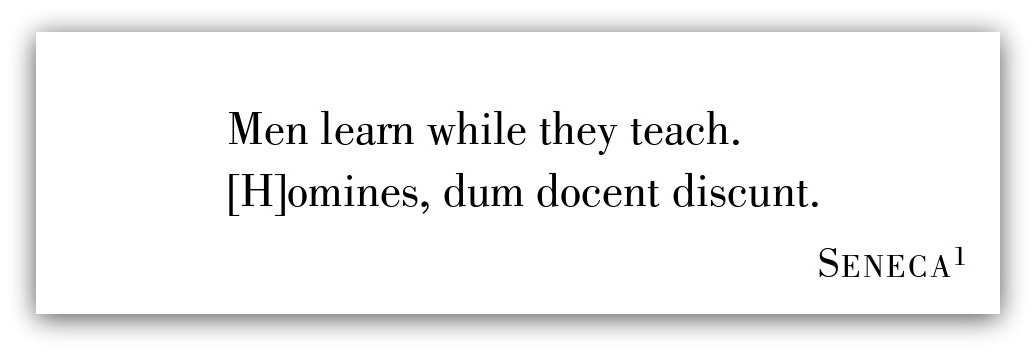 Спасибо!
Учи других и сам поймешь.
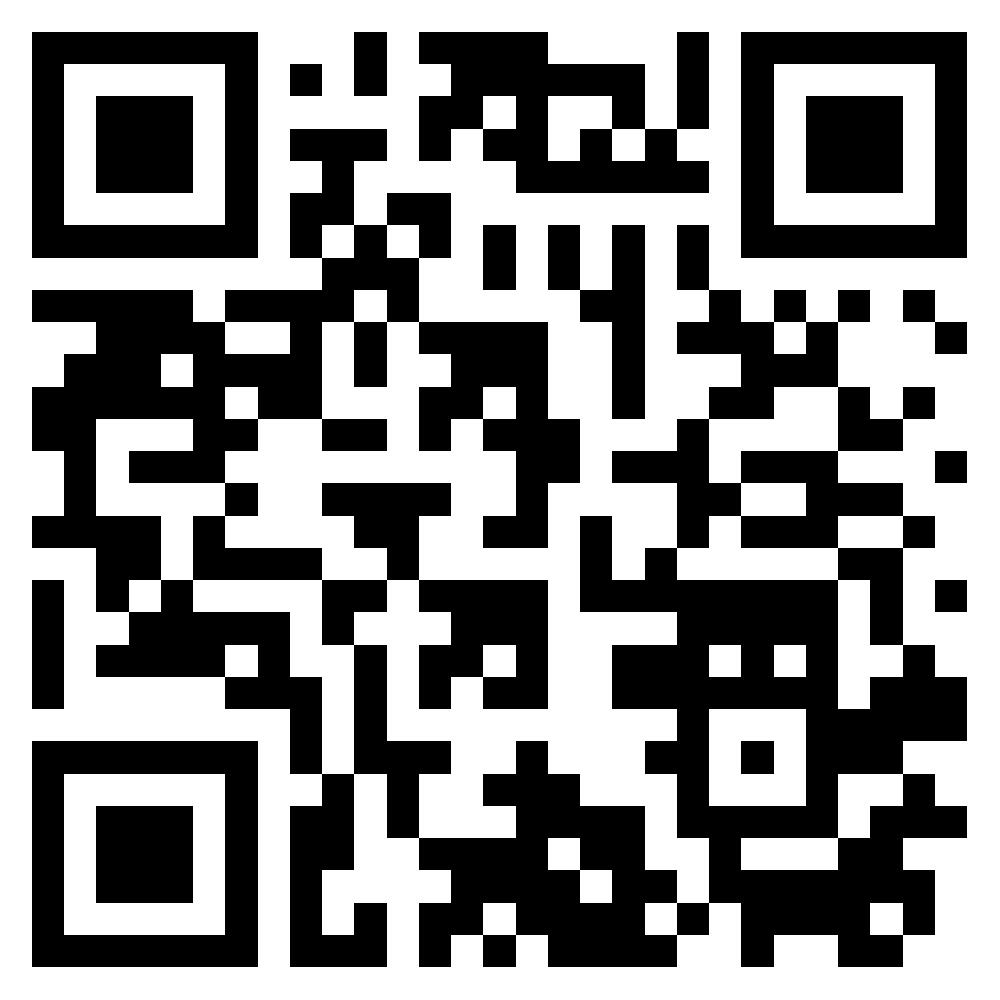